Programmation des logiciels infographiques interactifs 3D
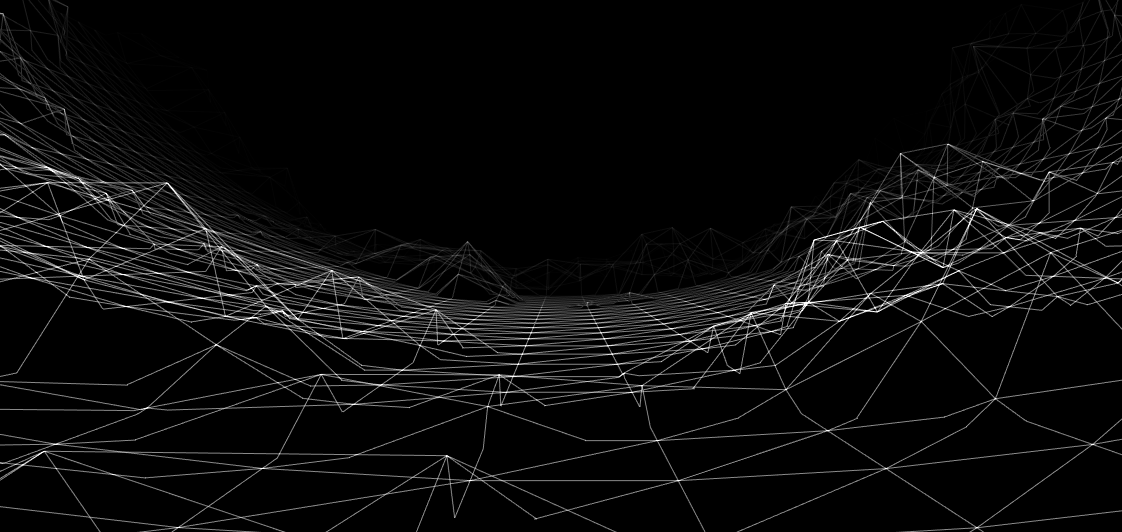 GTI 745
[Speaker Notes: https://i.stack.imgur.com/CLH8d.png]
Plan du cours
Les bases de l'infographie et du rendu 3D
Notions d'algèbre linéaire(matrices, coordonnées homogènes)
Du code JavaScript faisant un rendu 3D,et permettant des interactions 3D,sans librairies 3D
Unity et la programmation de scènes interactives 2D et 3D
C#, langage utilisé avec Unity
Pourquoi apprendre Unity ?
Permet de créer des jeux et des expériences interactives et graphiques sur PC, consoles de jeu, téléphones et tablettes (Android et iOS), web, et tous les casques récents de réalité virtuelle et réalité augmentée (Oculus, Vive, HoloLens, etc.)
Le moteur de jeu le plus populaire (?)
A une scène de graphe (hiérarchie de GameObject), détection de collisions, moteur de physique
Permet un mélange de programmation visuelle (via l'éditeur Unity) et traditionnelle (via C#)
Pourquoi apprendre Unity ? (suite)
C# combine des aspects intéressants et utiles de d'autres langages:
garbage collection (gestion de mémoire automatique), contrairement au C++
fortement typé (contrairement au JavaScript, Python)
permet le "operator overloading" (contrairement au Java, JavaScript)
permet les paramètres par défaut (contrairement au Java)
vitesse d'exécution comparable au Java, beaucoup plus rapide que le JavaScript, mais pas aussi rapide que C++
etc.
Pourquoi apprendre les bases de l'infographie et du rendu 3D ?
Unity n'est pas gratuit, est lourd (exemple: nous oblige d'utiliser son graphe de scène),et ne permet pas la flexibilité nécessaire dans tous les cas
Les notions de base en infographie existent depuis des décennies et seront encore pertinentes pendant les prochaines vagues de technologies
Exemples de problèmes d'interface nécessitant des connaissances de base en infographie ...
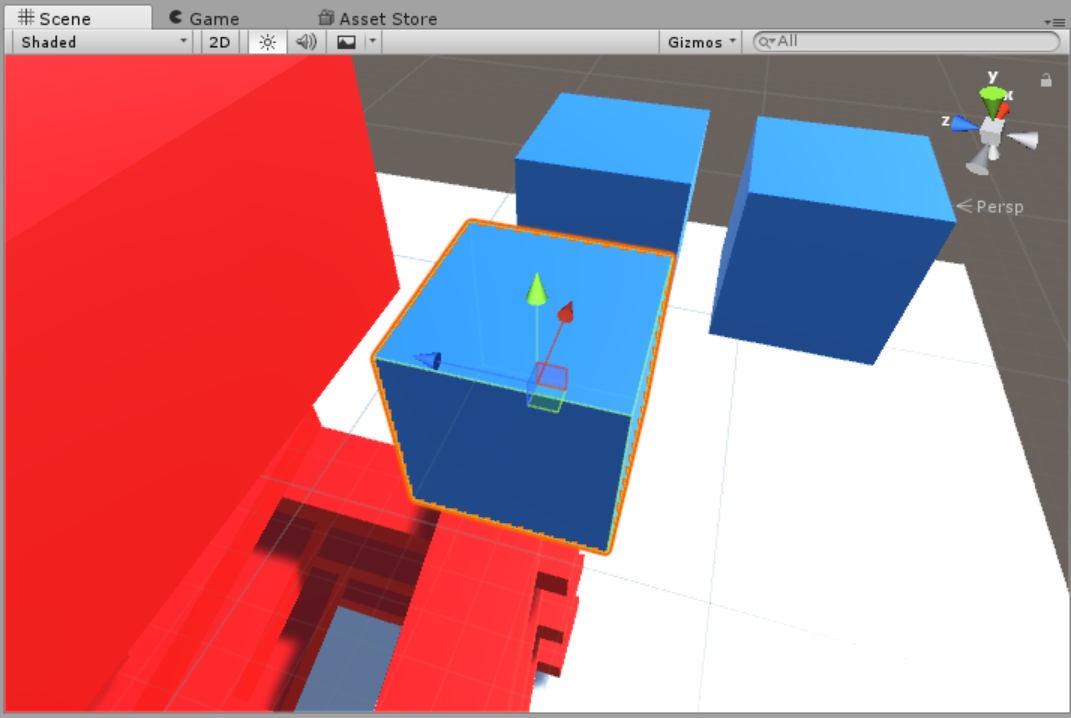 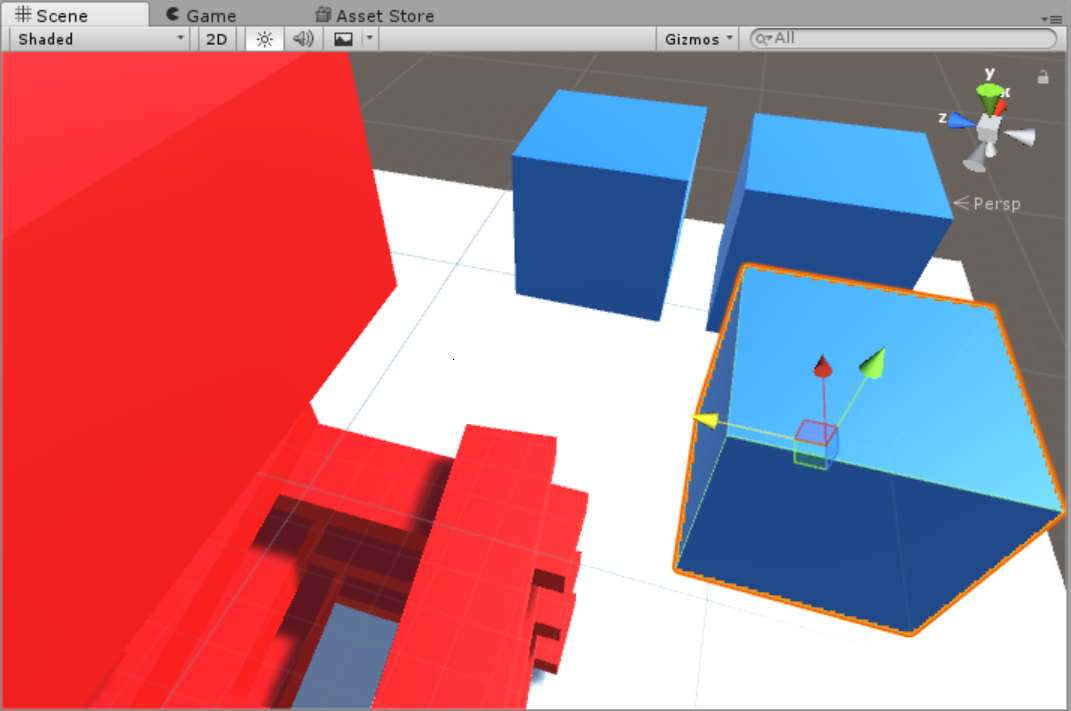 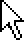 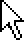 Dans Unity 5.6.2 (en 2018), j'ai un cube bleu de 0.01×0.01×0.01.  (Pourquoi si petit?  Parce que lorsqu'on développe pour HoloLens avec Unity, chaque unité = 1 mètre, et je veux modéliser des cubes de 1cm.)
Je sélectionne le cube dans Unity, j'appuie sur la touche "F" pour focuser dessus, et quand je glisse la souris pour translater le cube, un petit mouvement de souris donne une grande translation.  Le cube ne suit pas le curseur, c'est trop sensible.
Si Unity vous embauche pour régler ce bogue, sauriez-vous comment faire ?
Exemples nécessitant des connaissances en infographie
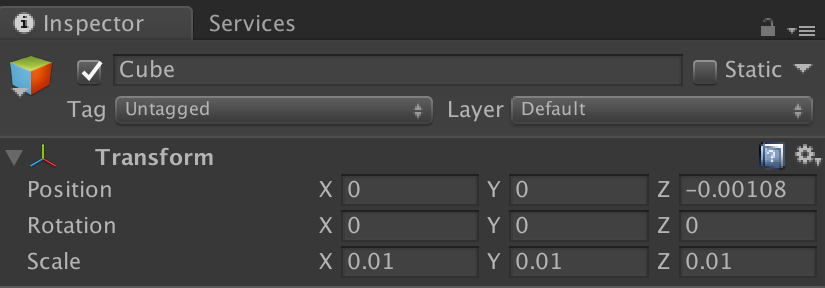 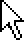 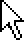 Dans Unity 5.6.2 (2018), je sélectionne un très petit cube et j'appuie sur la touche "f" pour focuser dessus. Quand je glisse la souris pour translater le cube, un petit mouvement de souris donne une grande translation.  Le cube ne suit pas le curseur, c'est trop sensible!
Si Unity vous embauche pour régler ce bogue, sauriez-vous comment faire?
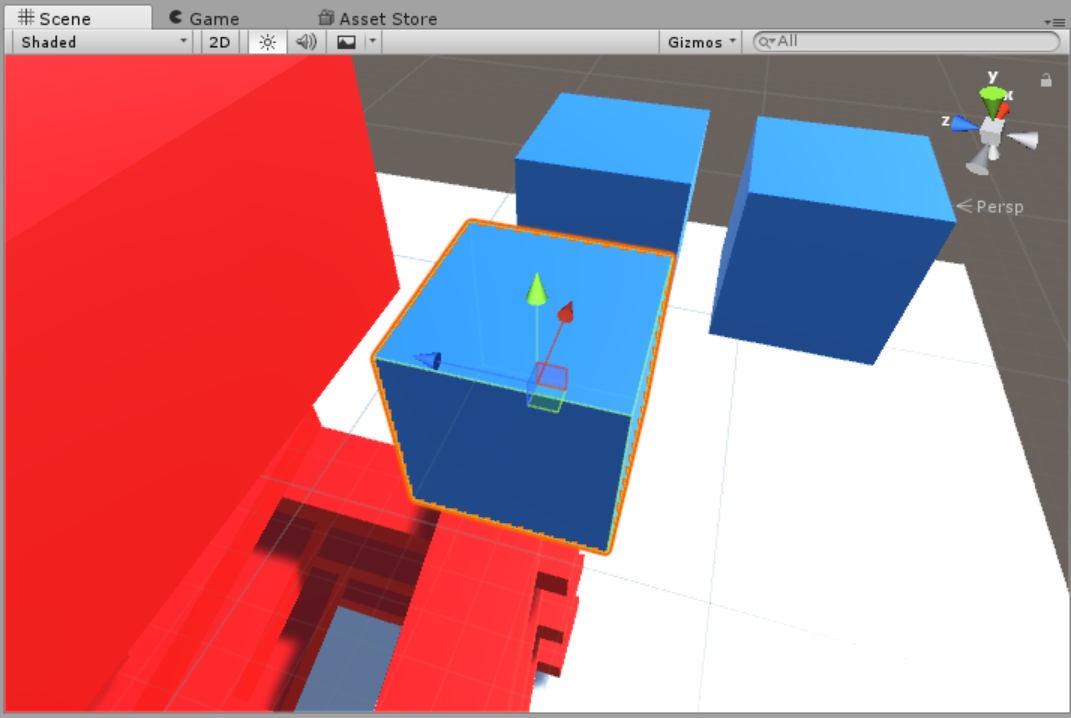 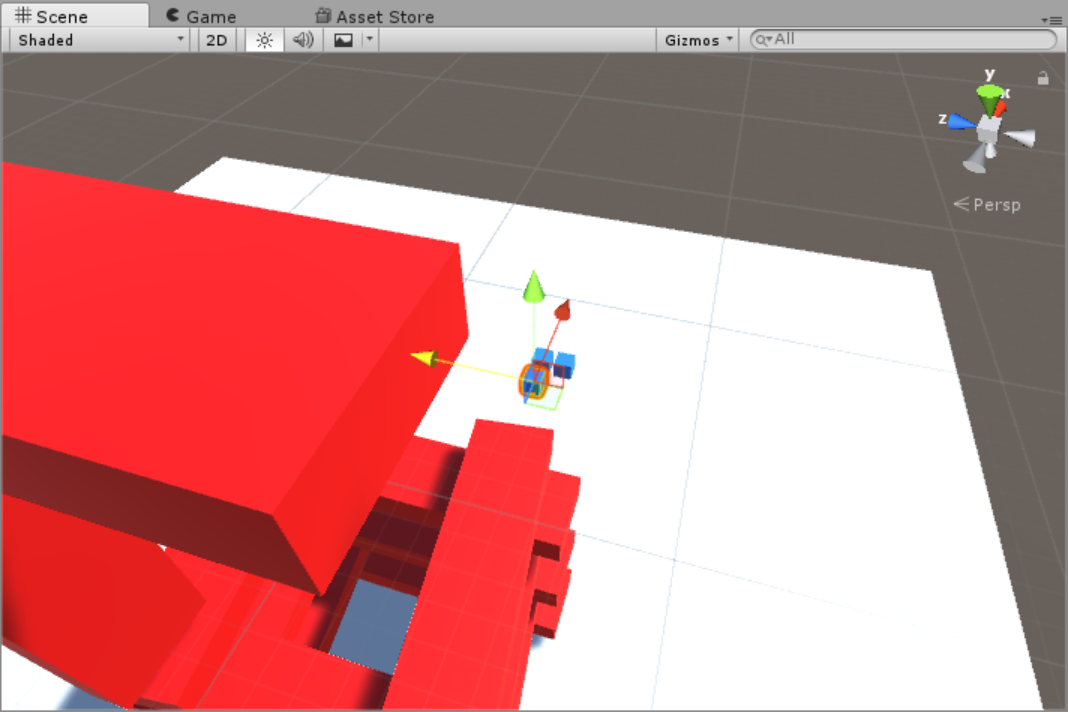 Le même cube. Je fais un clic de roulette pour m'éloigner un peu ...
... et je suis soudainement très loin du cube ! Je fais deux clics pour revenir ...
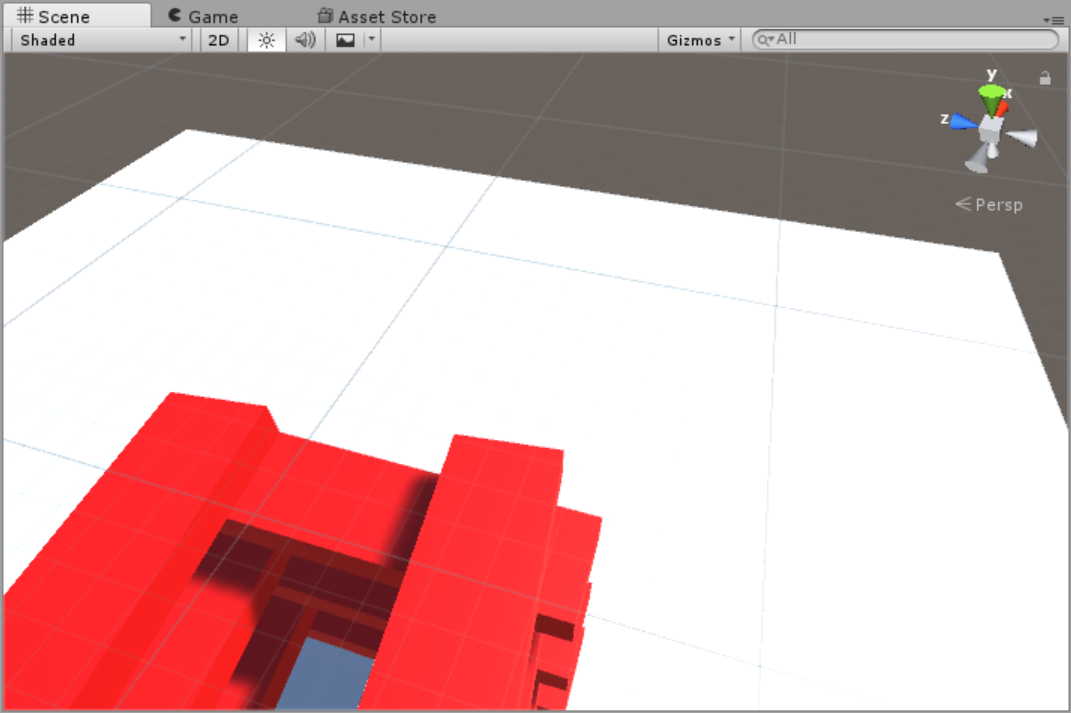 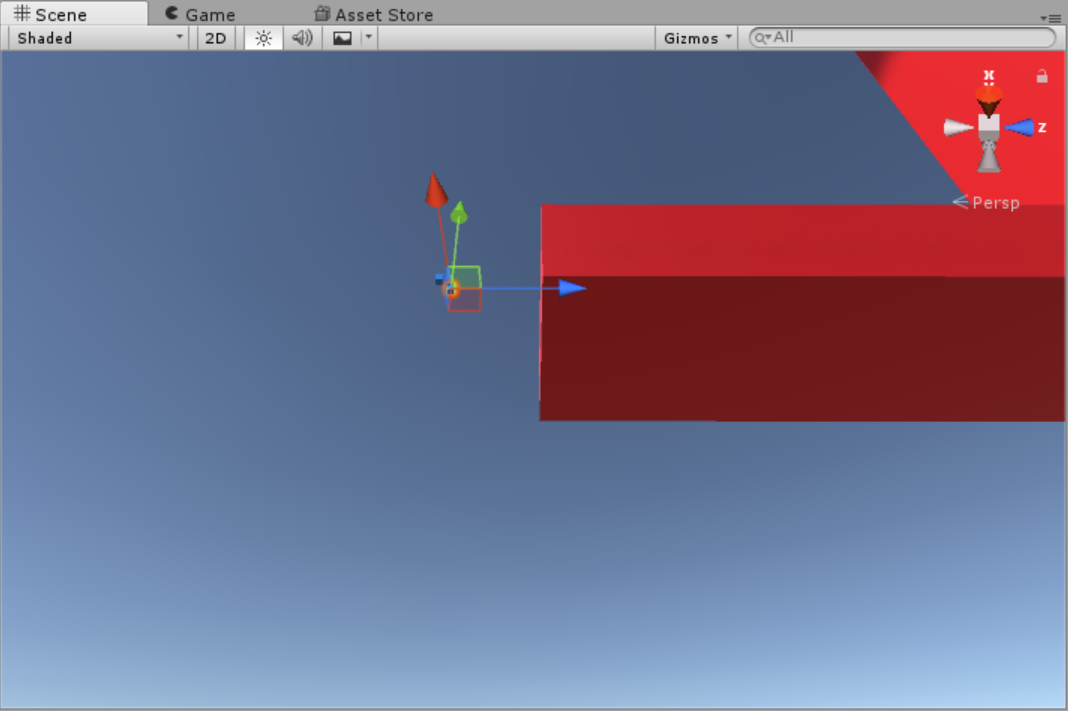 ... et j'ai dépassé les cubes bleus !  Je tourne la caméra sur place de 180° ...
... et je vois que je suis très loin des cubes ! Sauriez-vous régler ce bogue ? Comment puis-je examiner les cubes de proche ?
Exemples nécessitant des connaissances en infographie
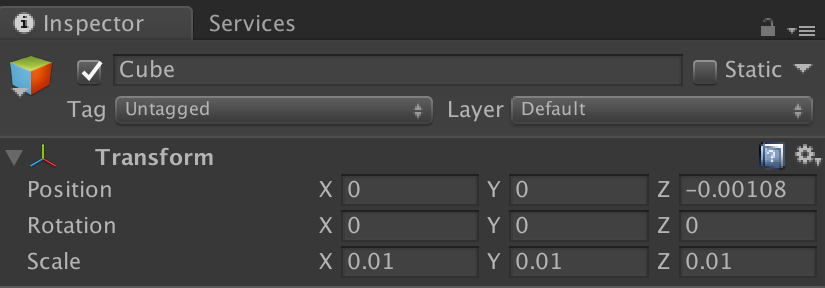 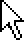 Le même cube. Je fais un clic de roulette pour m'éloigner un peu... et je suis soudainement très loin du cube! Je fais deux clics pour revenir... et j'ai dépassé le cube! Je tourne la caméra sur place de 180°... et je vois que je suis très loin du cube! 

Sauriez-vous régler ce bogue? Comment puis-je examiner les cubes de proche ?
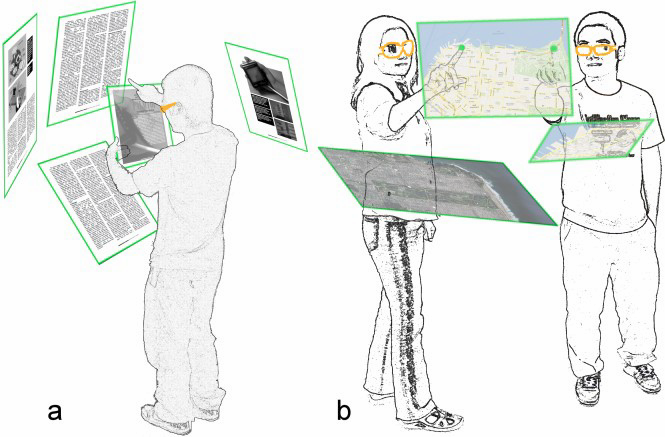 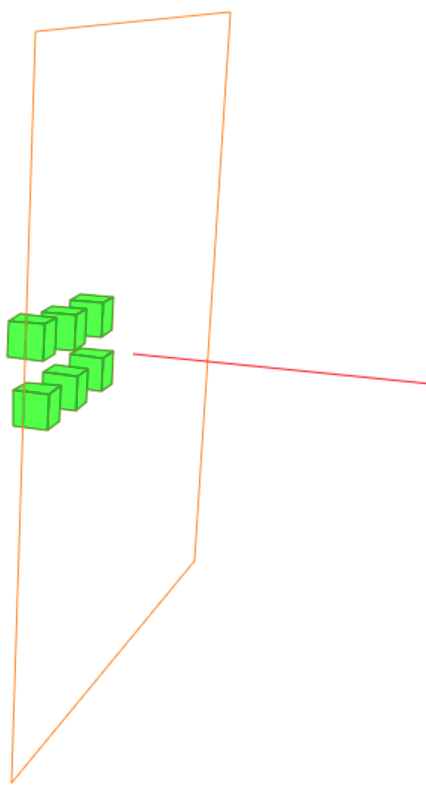 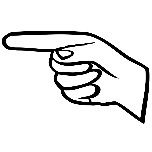 https://scholar.google.ca/scholar?q=ens+irani+ethereal+planes
http://moziru.com/images/finger-clipart-point-finger-13.png
Scénario de réalité augmentée: on localise les doigts avec un Leap Motion.  Comment détecter le toucher du doigt sur un bouton virtuel sur un plan virtuel ?  Un de mes étudiants utilisaient un détecteur de collisions dans Unity.  C'est intelligent comme approche, mais ...
Problème: l'utilisateur pouvait facilement passer trop loin à travers le plan, et manquer le clic.  Comment éviter ce problème ?  Comment donner une "profondeur infinie" aux cibles ?
Problème: je voulais qu'il montre un retour visuel à l'utilisateur pour indiquer la distance restant à parcourir avant de rencontrer le plan.  Par exemple: un segment de droite projeté (image en haut à droit).  Comment faire ?
Si on se limite aux fonctionnalités exposées visuellement par Unity (exemple: détection de collisions), on peut manquer de flexibilité.  Mais si on connait quelques notions de base en infographie et en algèbre linéaire, des solutions simples sont possibles, sans utiliser le moteur de collisions de Unity.  Voici un croquis de solution utilisant des objets définis dans le code du devoir :
	var plane = new Plane(...); // le plan virtuel
	var finger = new Vec3(...); // position 3D du doigt
	var ray = new Ray( finger, plane.normal.negate() ); // un rayon orienté vers l'avant
	var intersectionPoint = plane.intersects( ray, false );	if ( intersectionPoint === null ) ... // le doigt est en dessous le plan, donc on a un "clic"
	else ... // on dessine un segment de droite entre finger et intersectionPoint
Les bases de l'infographieet du rendu 3D
Images synthètiques de haute qualité
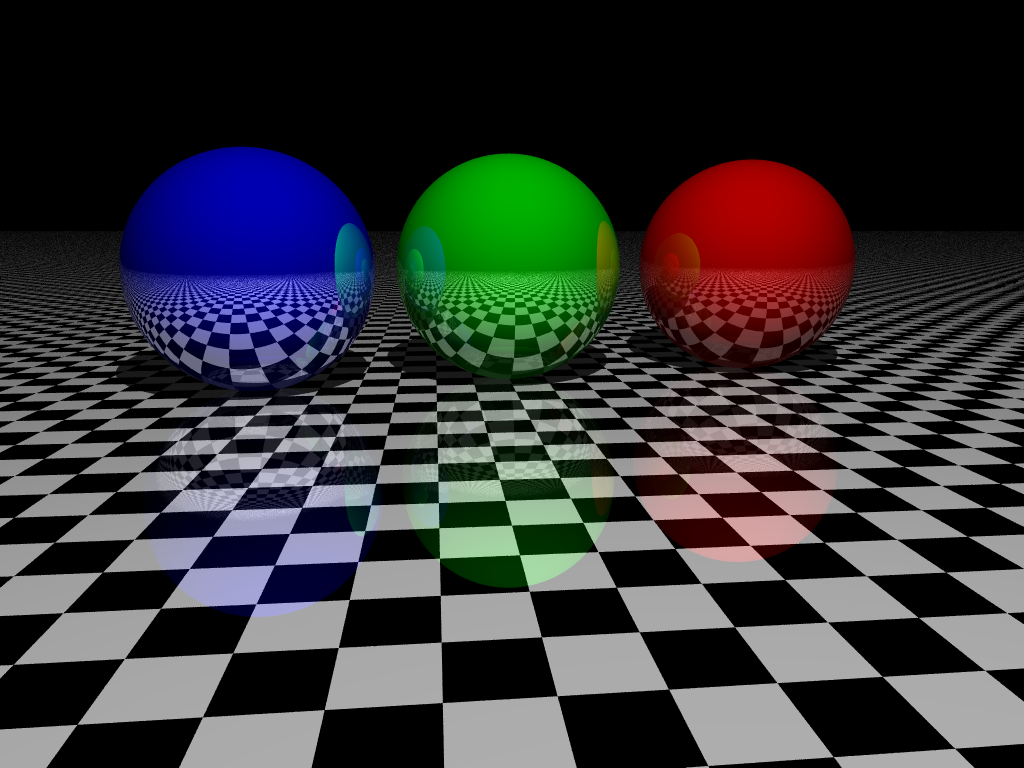 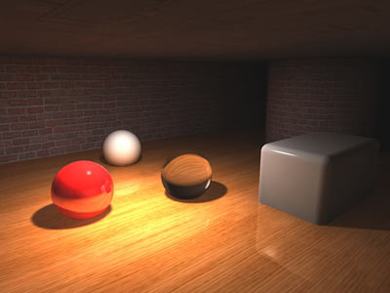 http://commons.wikimedia.org/wiki/Image:Raytracing_reflection.png
http://3drockstar.com/wp-content/uploads/2008/01/3d_radiosity_solution.jpg
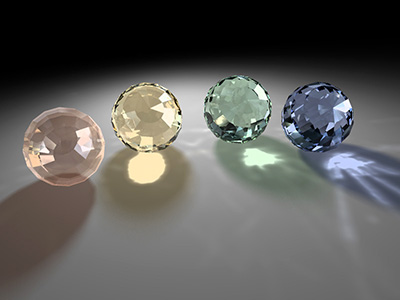 Caustiques
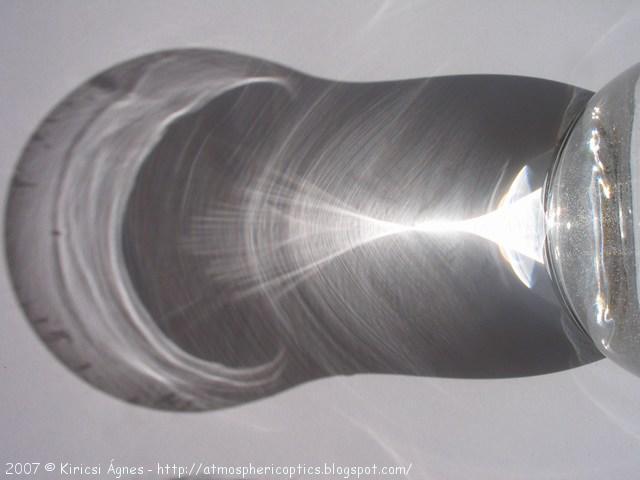 http://www.duarte.cl/blog/monosblog/caustics.jpg
(Une photo pris par Ágnes Kiricsi)http://atmosphericoptics.blogspot.com/2007/10/kausztika-caustics.html 
http://bp2.blogger.com/_Co5Lv6ONsKU/RxJMlBjq9gI/AAAAAAAABg8/afty6xv5dQg/s1600-h/signed_mini-caustics1.jpg
Image synthétique de haute qualité
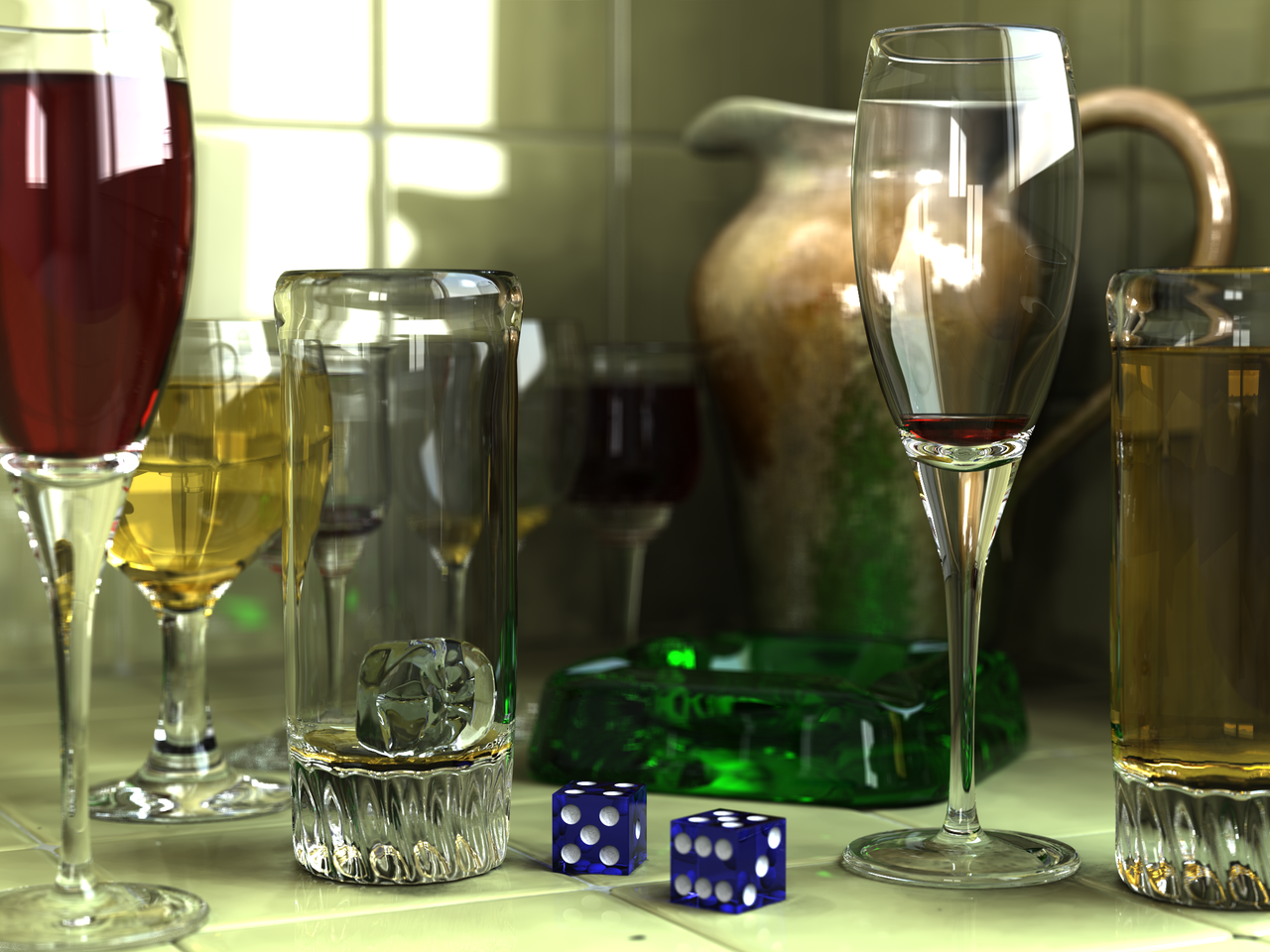 [Speaker Notes: http://www.cgtutorials.com/oneadmin/_files/linksdir/1963__Global_Illumination.jpg]
Image synthétique de haute qualité
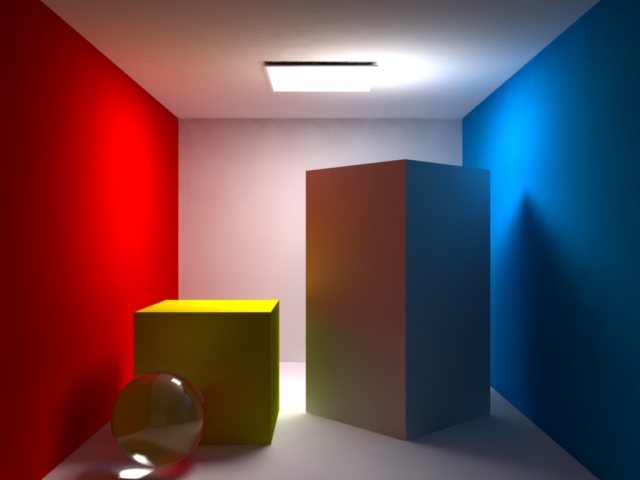 Reflets de lumière rougeâtre et bleuâtre
http://www.cgtutorials.com/oneadmin/_files/linksdir/1963__Global_Illumination.jpg
Les images précédentes contiennent des ombres douces, reflets spéculaires et diffus, réfractions, etc.
Ces images sont habituellement
générées avec du « backward rendering », par exemple, le lancer de rayon (« ray tracing »),où on part de chaque pixel et on détermine la contribution des objets dans la scène à sa couleur
plus faciles à générer entièrement sur le CPU,en traitant chaque pixel individuellement
très coûteuses, en temps, à générer
Le "ray tracing" (lancer de rayon)
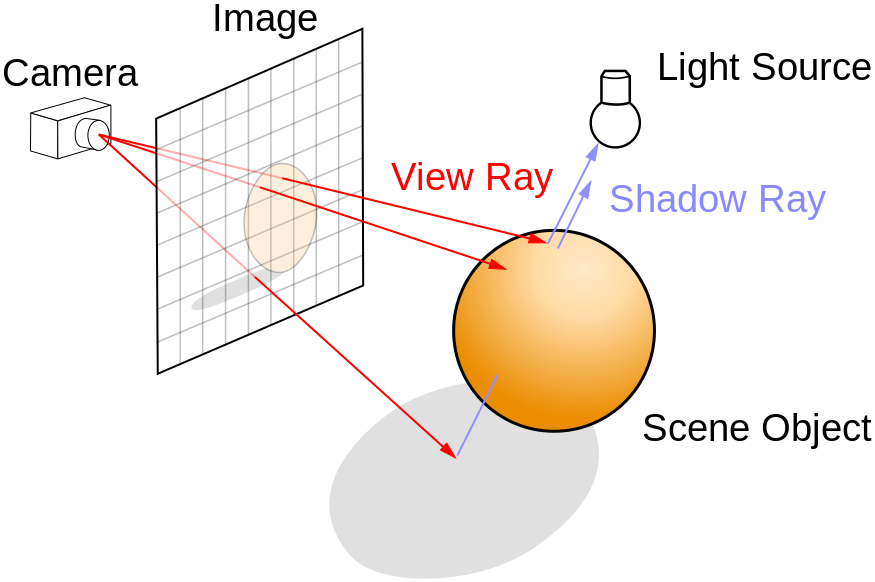 Le « Forward Rendering »
Des images de plus basse qualité peuvent être générées avec du « forward rendering », où on part des objets dans la scène (la géometrie) et on détermine quels pixels ils recouvrent
Cela est plus rapide et très bien supporté au niveau matériel par les GPUs
Exemples …
Fils de fer (« wireframes »)ou maillages (« meshes »)
http://www.gardendome.com/Intro_prin.htm
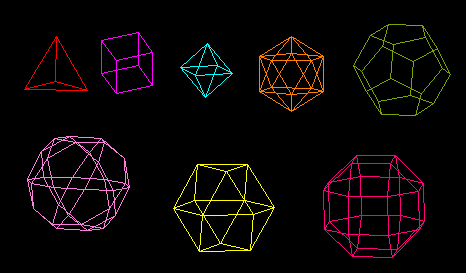 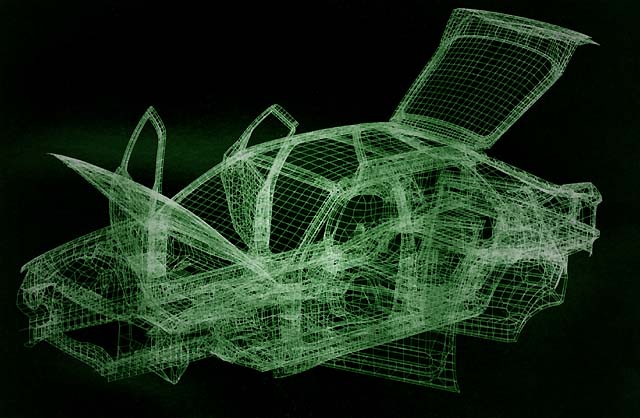 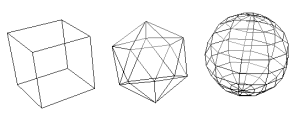 http://www.frontiernet.net/~pdoering/Scorpio/D&E/88Scorp/Wireframe.jpg
http://en.wikipedia.org/wiki/Image:Wireframe.png
Maillage de triangles
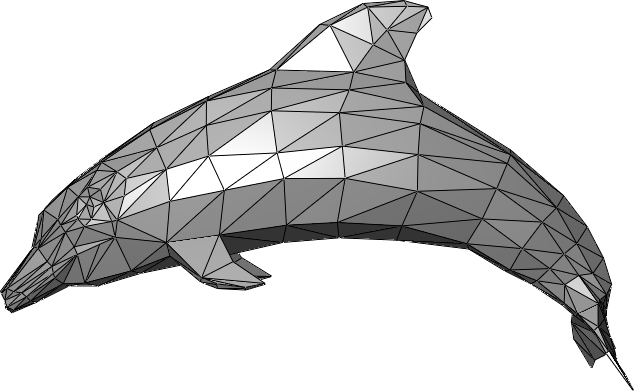 https://upload.wikimedia.org/wikipedia/commons/f/fb/Dolphin_triangle_mesh.png
http://www.cgchannel.com/wp-content/uploads/2015/06/150625_ArtMesh.jpg
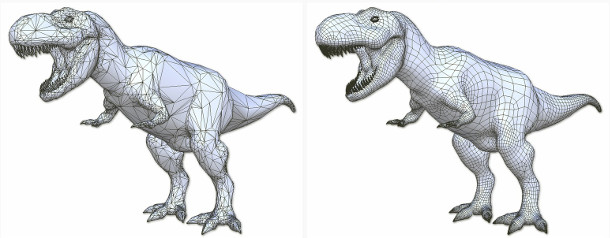 Maillage de triangles

Chaque ensemble de 3 points définit un plan
Maillage de quadrilatères

4 points ne sont pas nécessairement coplanaires
Les ingrédients pour le forward rendering
Une façon de projeter des coordonnées 3D vers des coordonnées 2D. On fait cette projection pour chaque sommet (“vertex”) d’un maillage.
La projection se fait avec des multiplications de matrices
Une façon d’enlever les parties cachées
Clipping
Élimination de faces arrières (“backface culling”)
Algorithme du peintre OU Tampon de profondeur
Une façon de remplir les polygones
La rastérisation calcule les pixels recouverts par un polygone
Le lissage (“shading”) calcule la couleurde chaque pixel dans le polygone
Enlever les parties cachées : Clipping
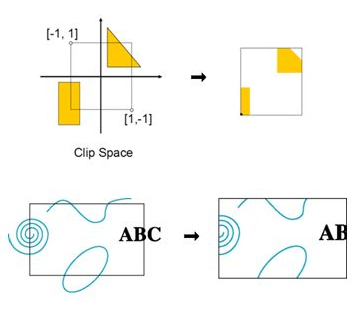 http://images.slideplayer.com/24/7368106/slides/slide_10.jpg ;http://slideplayer.com/slide/7368106/
Enlever les parties cachées
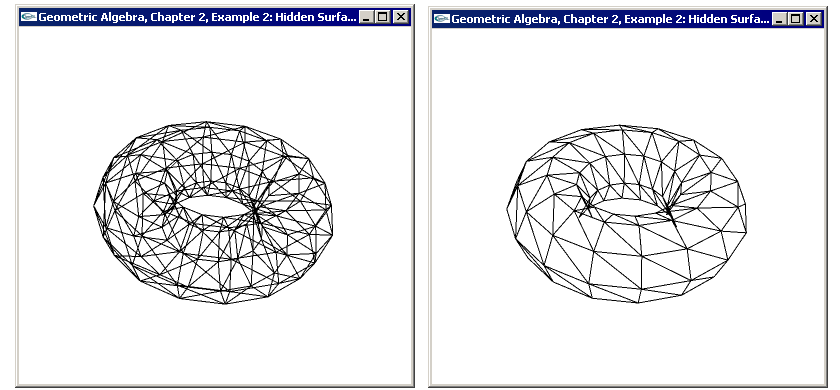 Il reste encore certaines faces avant qui sont supposées être cachées par d’autres faces avant
Faces arrières enlevées(“backface culling”)
Maillage original
http://www.geometricalgebra.net/images/chap2ex2_screenshot.png
Enlever les parties cachées
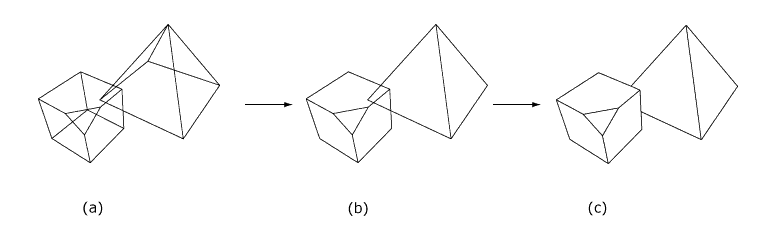 Maillages originaux
Faces arrières enlevées(“backface culling”)
Algorithme du peintre OUTampon de profondeur
http://www.dma.ufg.ac.at/app/link/Grundlagen%3A3D-Grafik/module/9760?step=all ;http://www.dma.ufg.ac.at/assets/9760/intern/culling01.gif
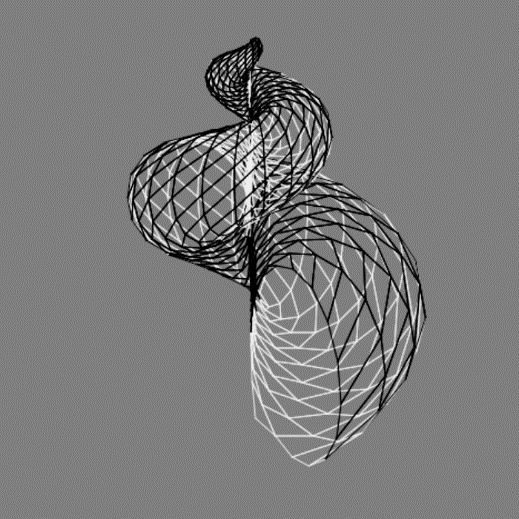 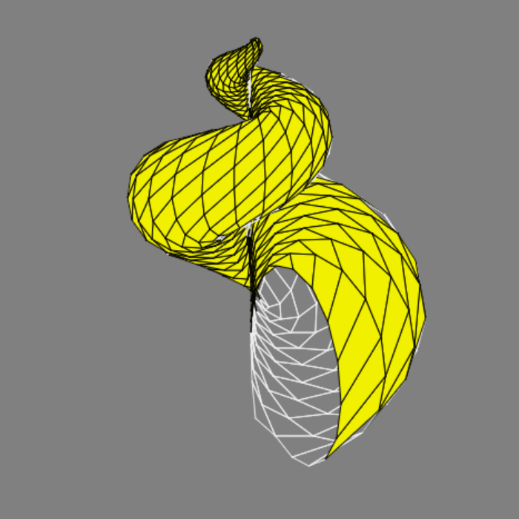 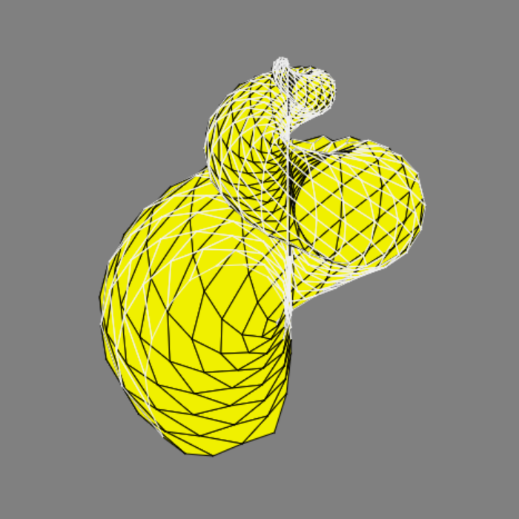 Faces arrièresen blanc
Faces arrièresen blanc
Sans trier les faces (et sans tampon de profondeur)
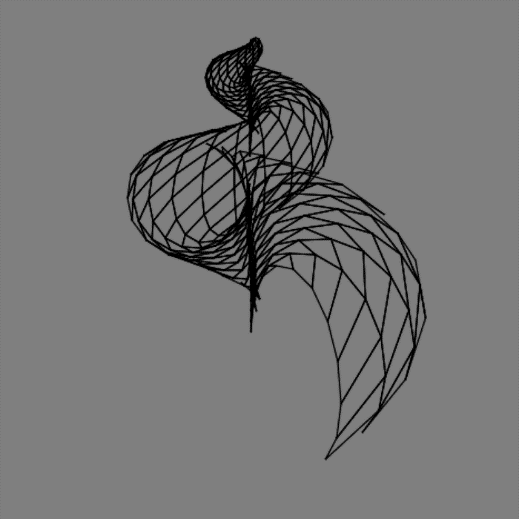 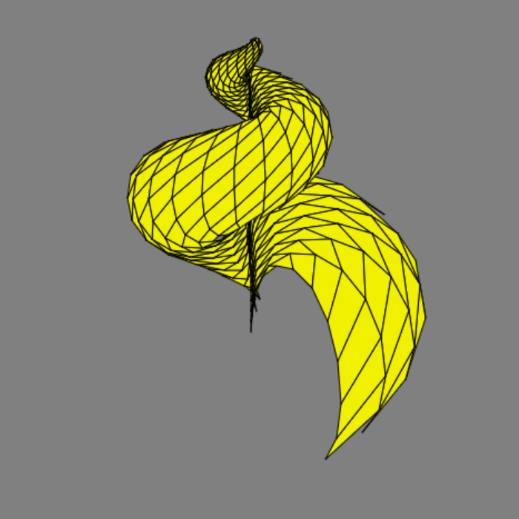 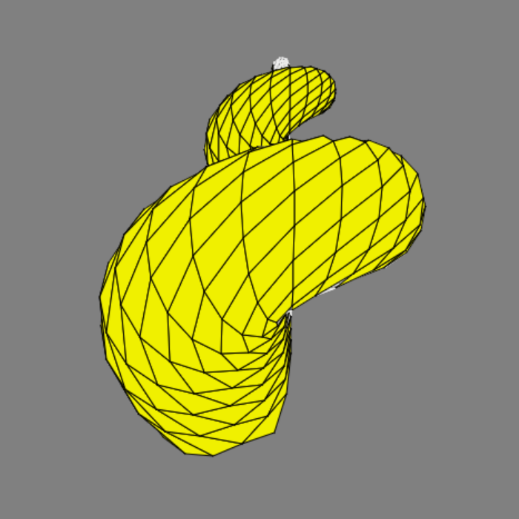 Faces arrières enlevées
Faces arrières enlevées
Algorithme du peintre
La rastérisation trouve les pixels recouverts
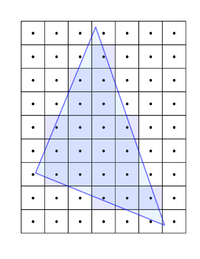 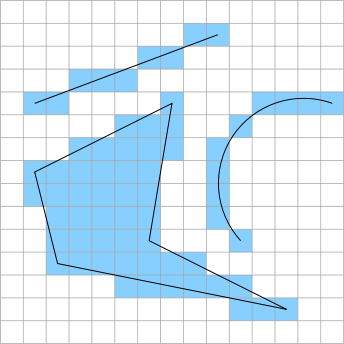 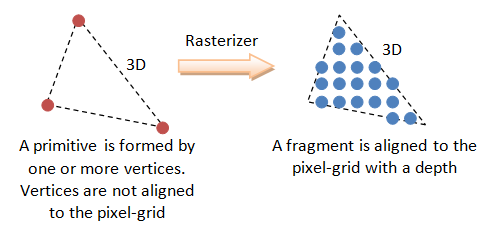 https://upload.wikimedia.org/wikipedia/commons/thumb/d/d6/Pixels_covered_by_a_triangle.png/200px-Pixels_covered_by_a_triangle.png
https://www.ntu.edu.sg/home/ehchua/programming/opengl/images/Graphics3D_Rasterization.png
http://2.bp.blogspot.com/-GoQdMGtKbwg/Tb1EAWloDvI/AAAAAAAAACE/1Ss_HpvE9ng/s1600/Rasterization.png
Remplissage et lissage des polygones
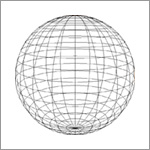 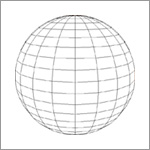 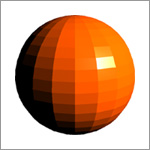 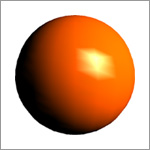 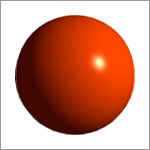 Maillage original
Faces arrières enlevées
Polygones remplis avec lissage plat (“flat shading”)
Lissage Gouraud (“Gouraud shading”)
Lissage Phong (“Phong shading”)
http://www.dma.ufg.ac.at/app/link/Grundlagen%3A3D-Grafik/module/9728?step=all
Dans le « forward rendering » …
À retenir!
Comment enlever les polygones cachéset les parties de polygones cachées ?
1. « clipping »: on ne dessine pas les polygones hors de la vue de la caméra
2. « backface culling »: on ne dessine pas les polygones qui sont des « faces arrière »(face arrière = pas orientée vers la caméra)
3. on enlève les parties des faces avant qui sont cachées par d’autres faces avant.  Deux stratégies:
L’algorithme du peintre (« Painter’s algorithm »):on trie et on dessine les polygones, en ordre de profondeur,du plus loin au plus proche
Tampon de profondeur (« depth buffer » ou « z-buffer »)
Pour enlever les faces arrières, il faut d’abord trouver la normale de chaque face
Notez: les sommets sont numérotés dans l’ordre antihoraire (en anglais: “counter clockwise winding” ou CCW) du point d’un vue d’un observateur du côté externe du polygone
Rappel
Produit scalaire ("dot product") :
Norme ou magnitude :
1
Projection de A sur B
Produit vectoriel ("cross product")
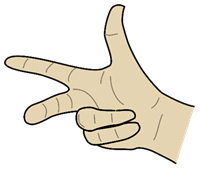 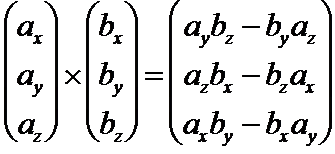 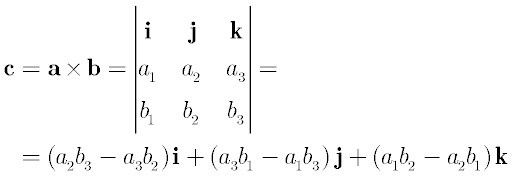 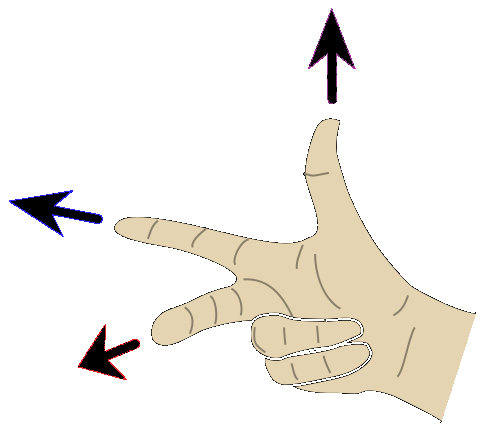 [Speaker Notes: Image de la main prise de http://upload.wikimedia.org/wikipedia/commons/thumb/d/d2/Right_hand_rule_cross_product.svg/507px-Right_hand_rule_cross_product.svg.png]
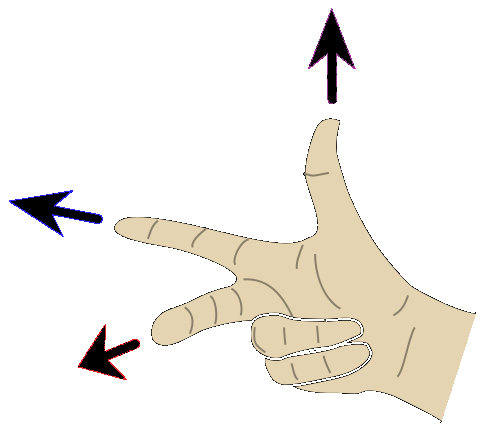 Règles approximatives :
Face
avant
Face
arrière
[Speaker Notes: Image de la main prise de http://upload.wikimedia.org/wikipedia/commons/thumb/d/d2/Right_hand_rule_cross_product.svg/507px-Right_hand_rule_cross_product.svg.png]
À retenir!
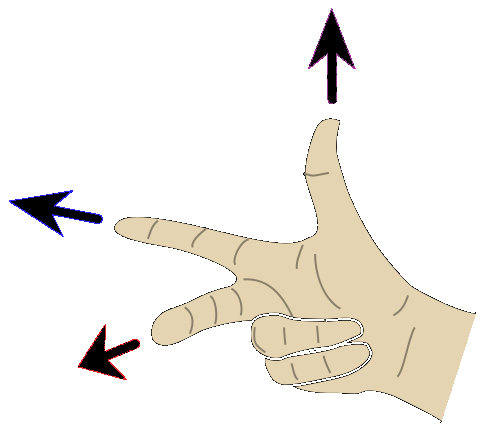 Face arrière
Règles exactes :
Face avant
[Speaker Notes: Image de la main prise de http://upload.wikimedia.org/wikipedia/commons/thumb/d/d2/Right_hand_rule_cross_product.svg/507px-Right_hand_rule_cross_product.svg.png]
L’algorithme du peintre
À retenir!
Dessiné en premier
Dessiné en dernier
On trie et on dessine les polygones, en ordre de profondeur, du plus loin au plus proche.
Un problème pourl’algorithme du peintre:
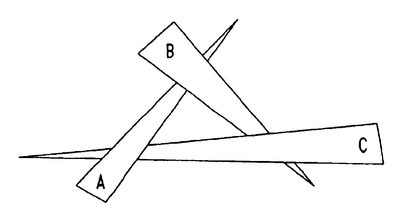 [Speaker Notes: http://www.freepatentsonline.com/6801215-0-display.jpg]
Une approche plus simple, mais plus coûteuse en mémoire:le tampon de profondeur(« depth buffer » ou « z-buffer »)
À retenir!
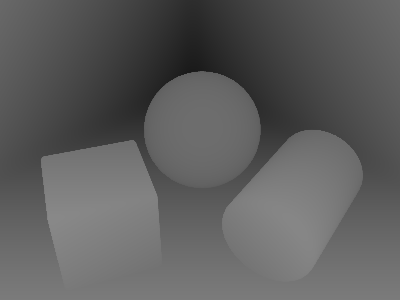 [Speaker Notes: http://www.survivorsdiary.com/Passes/passes.html]
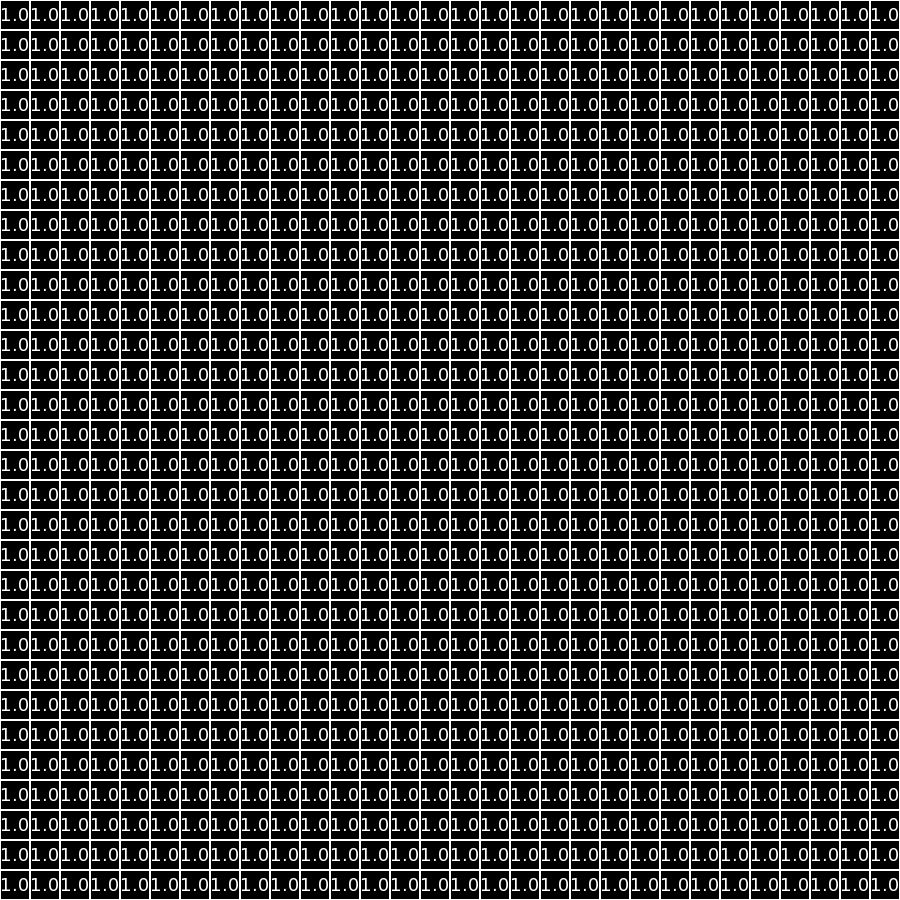 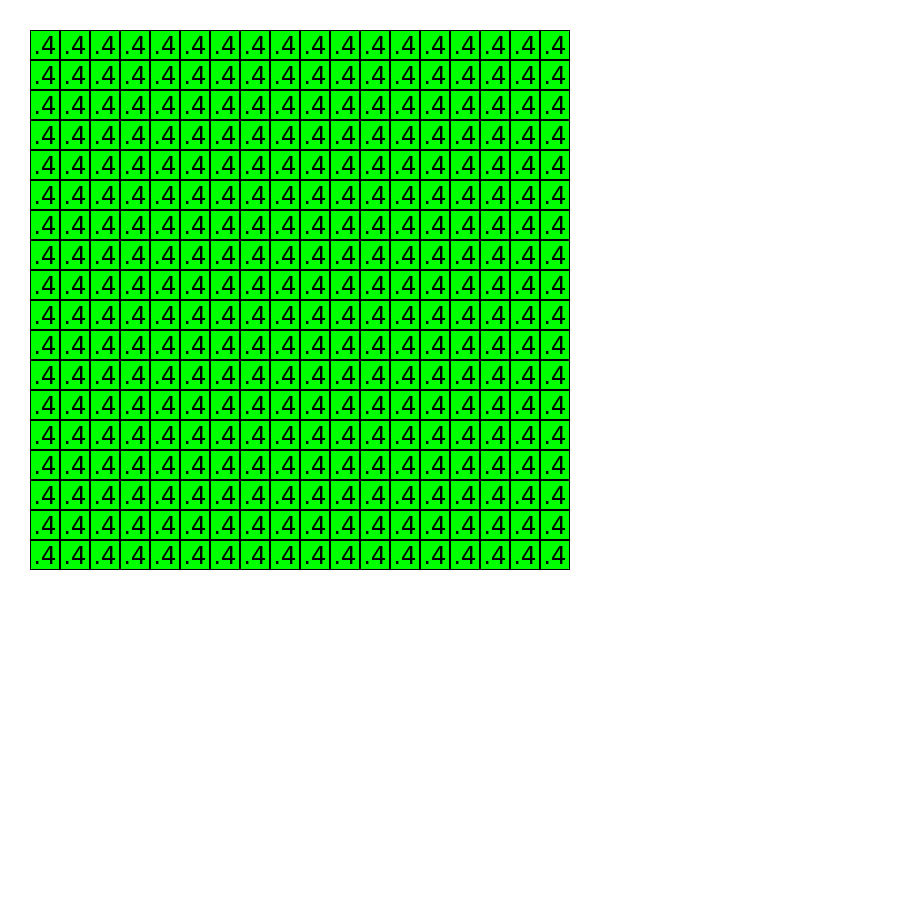 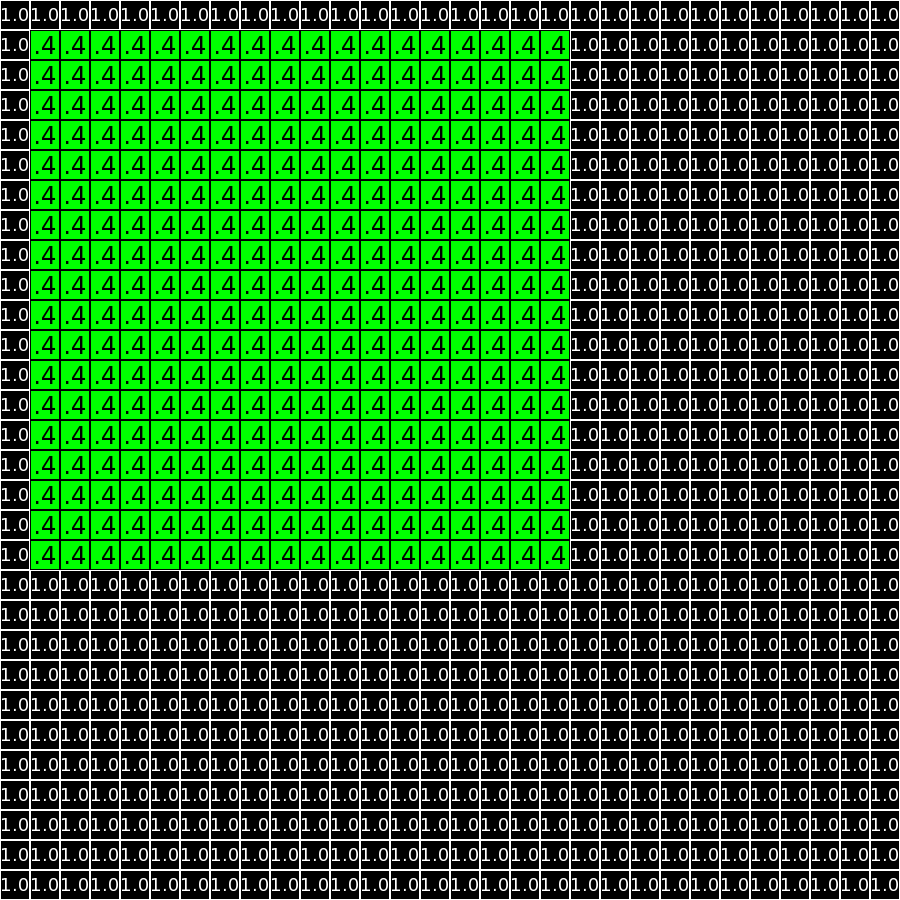 1.0
0.4
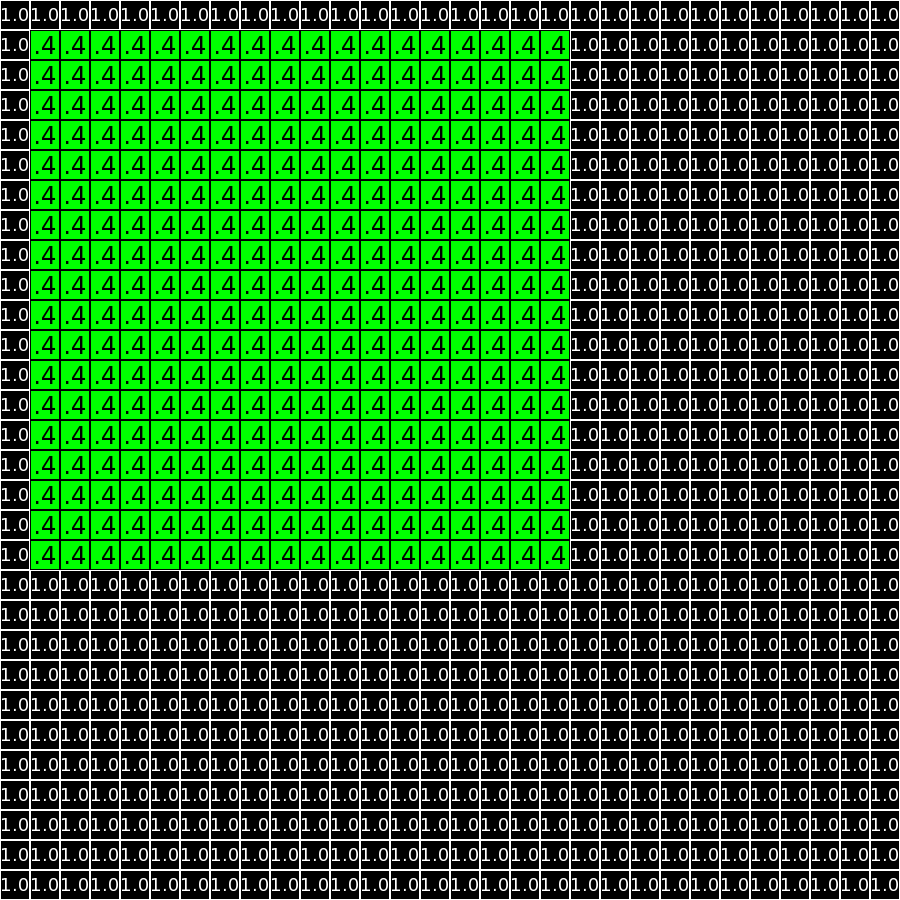 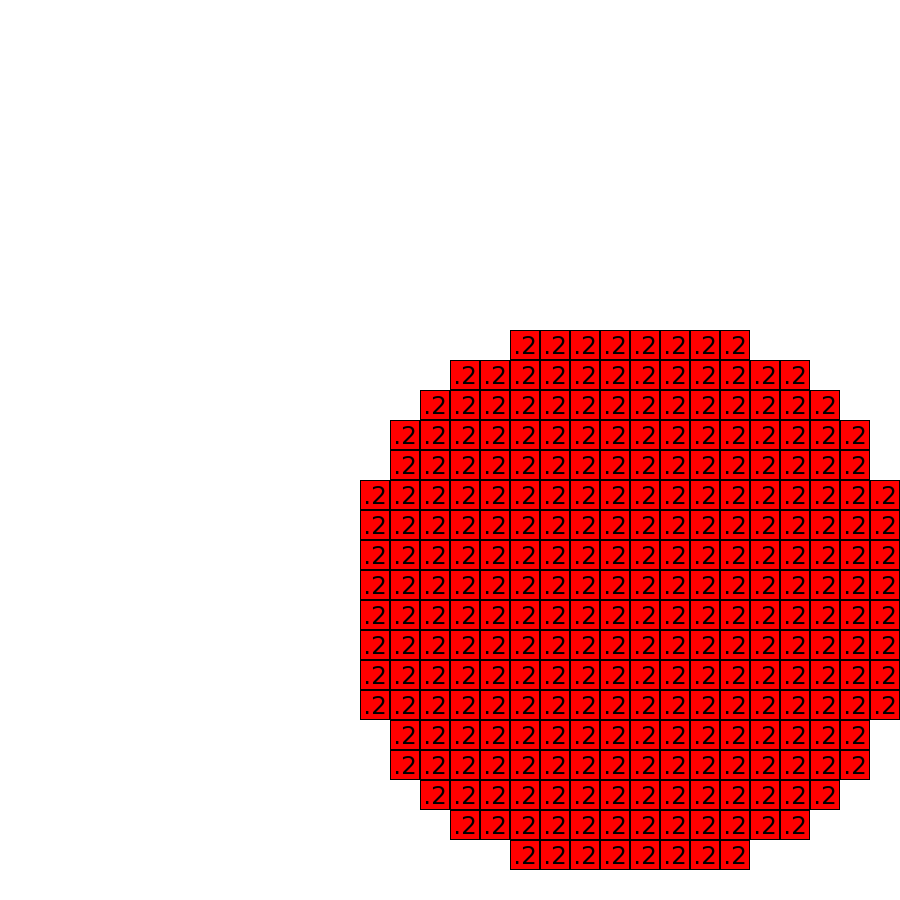 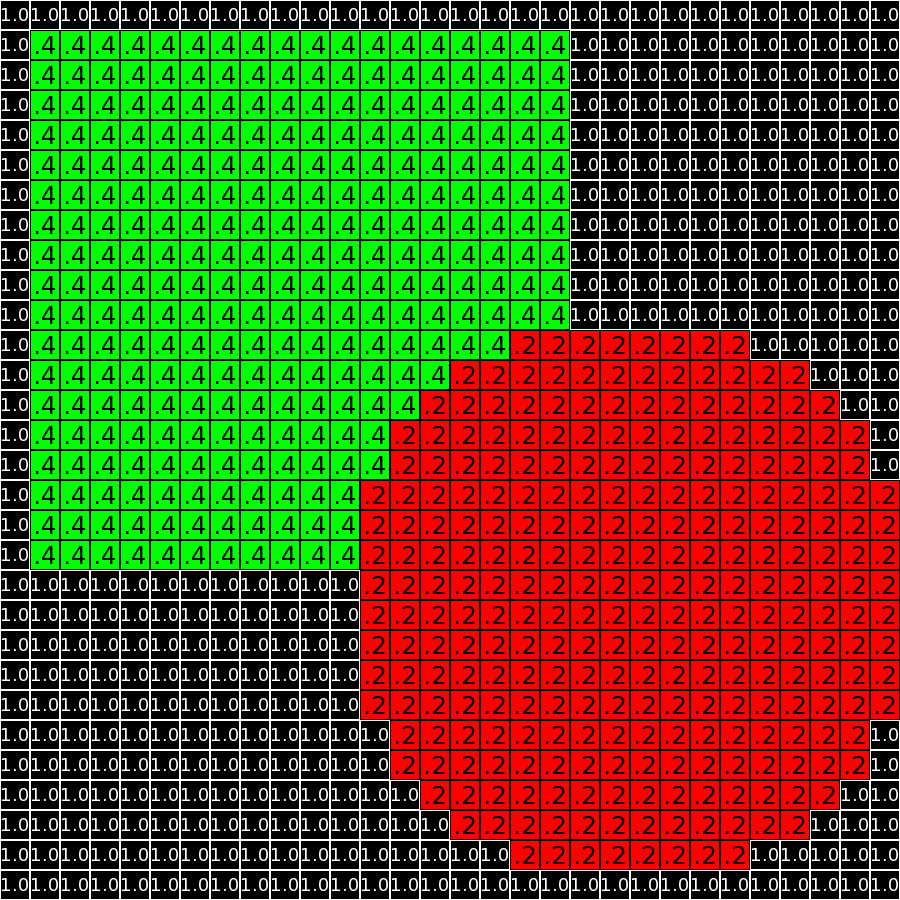 1.0
0.4
0.2
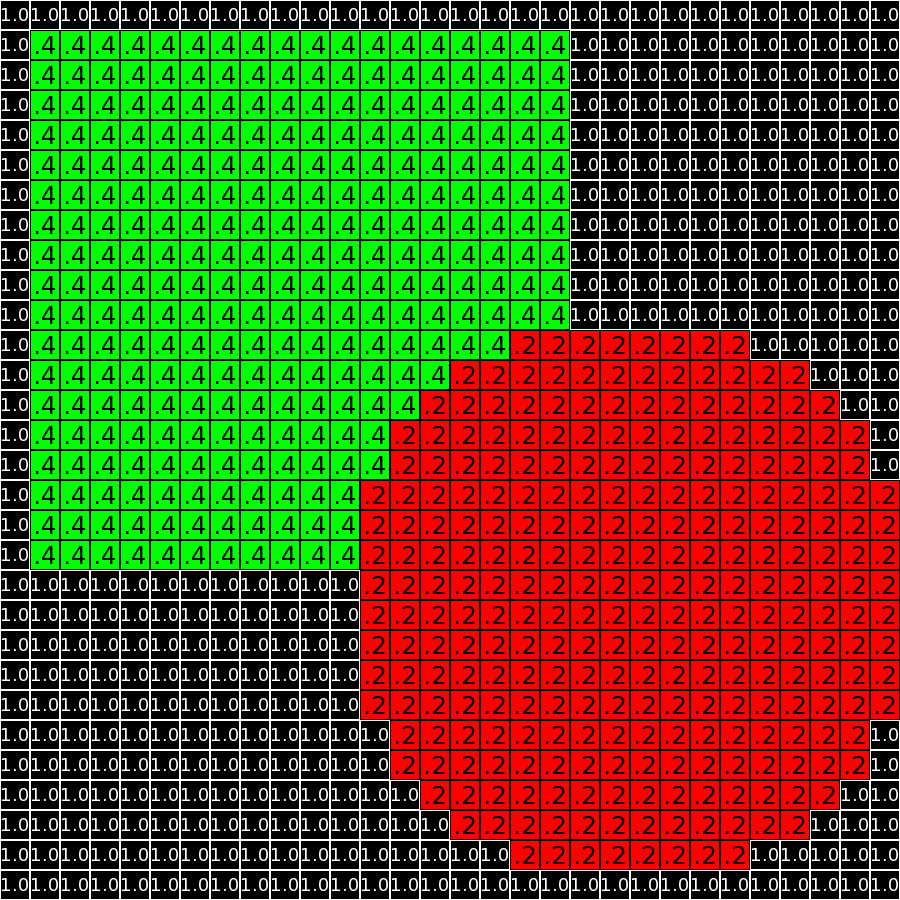 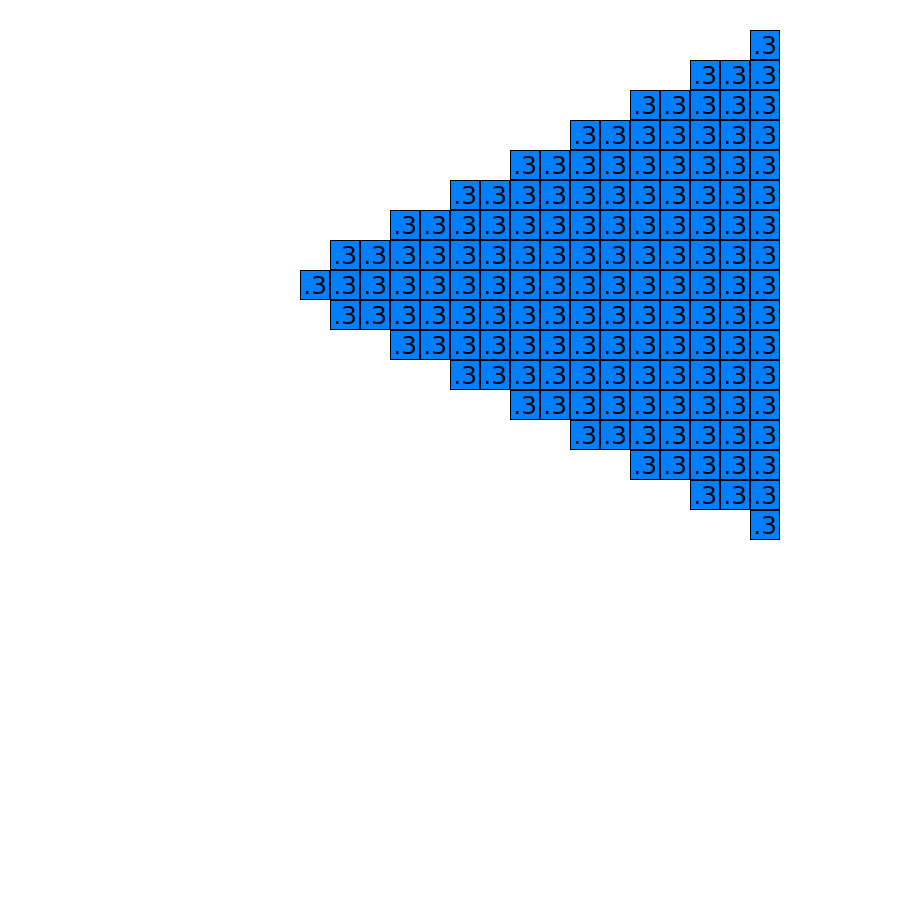 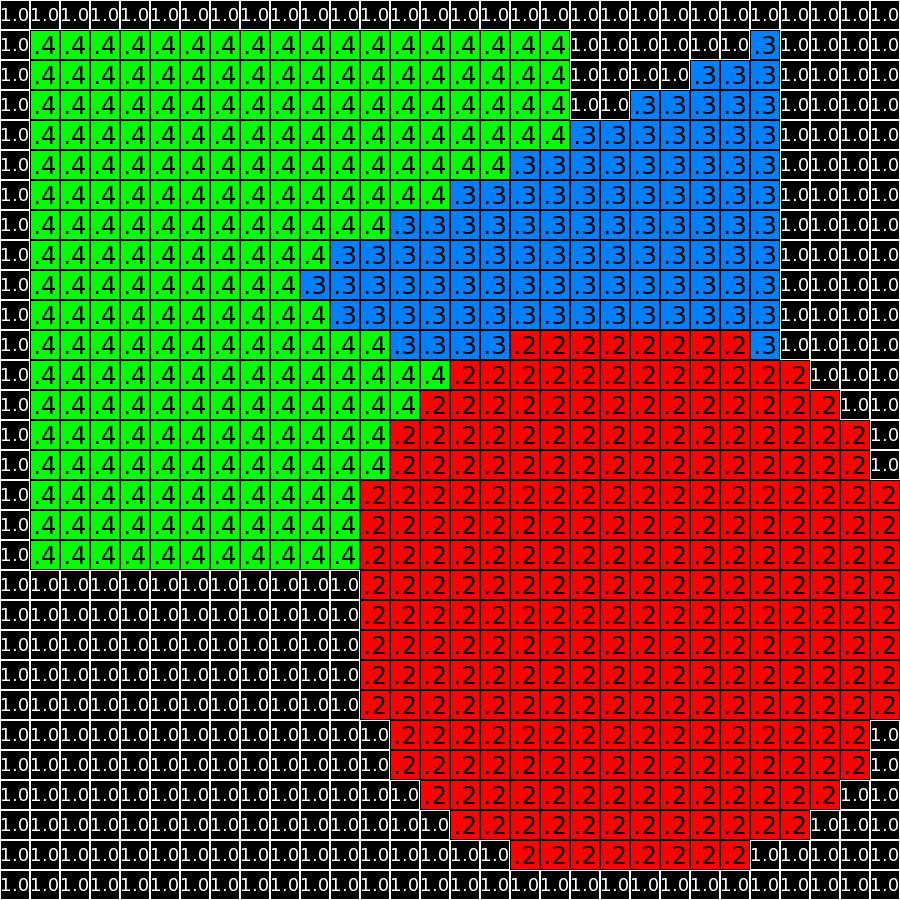 1.0
0.4
0.2
0.3
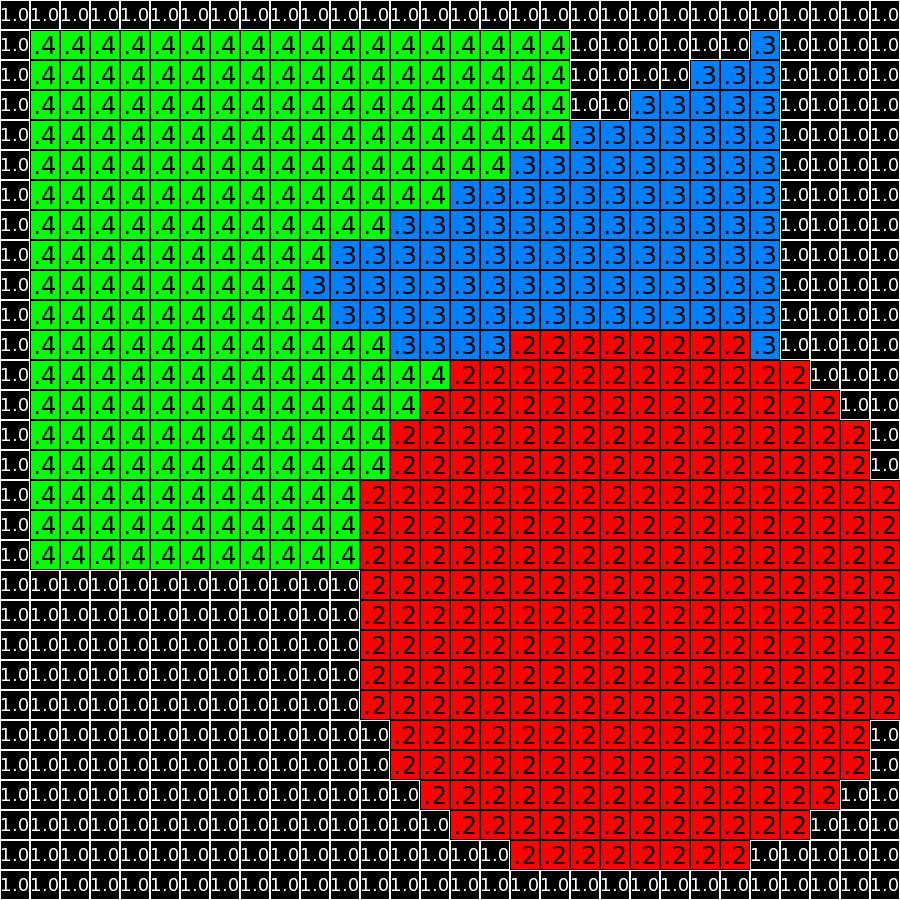 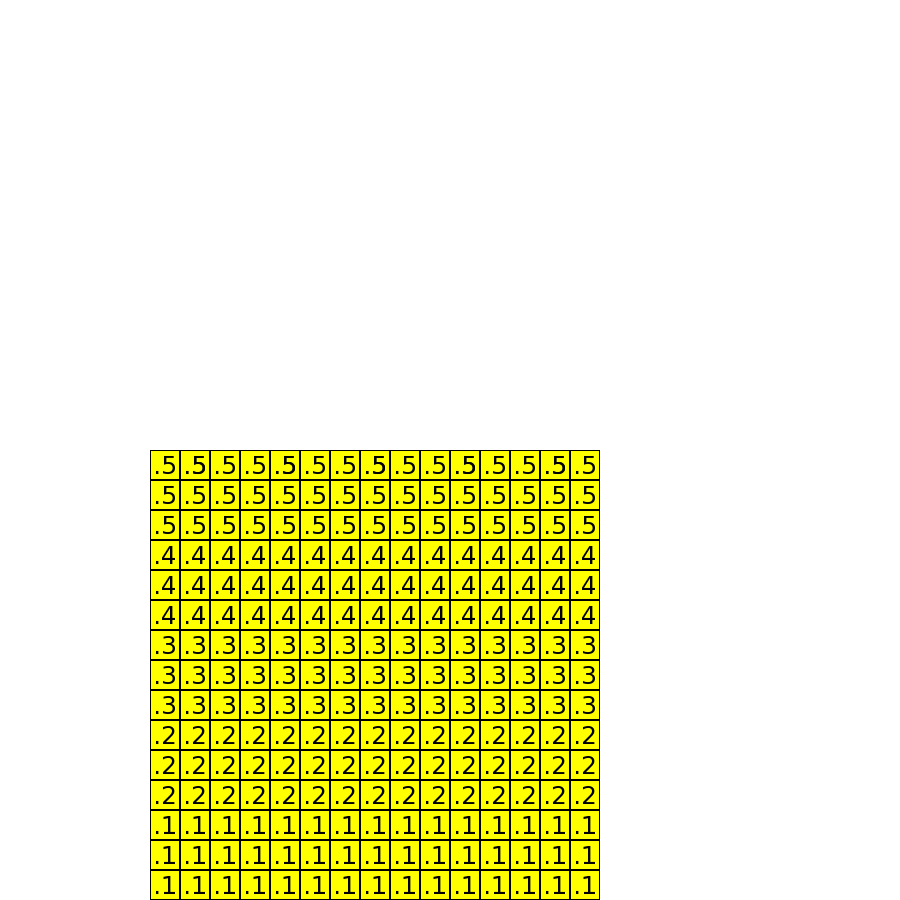 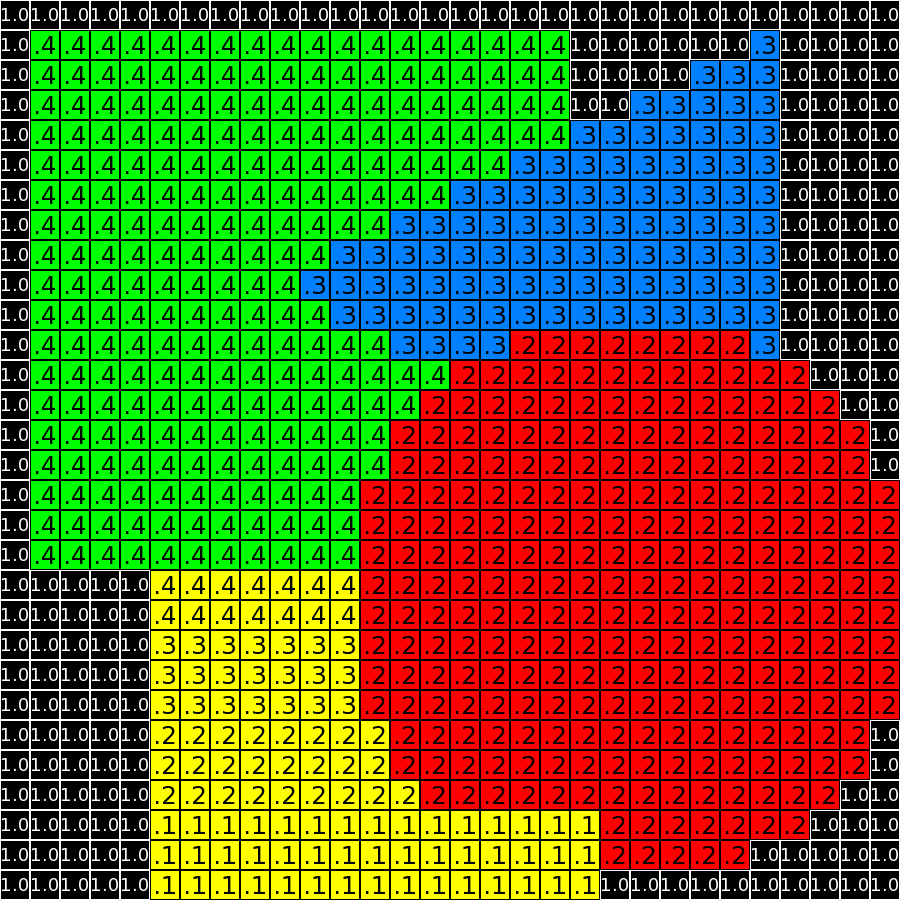 1.0
0.4
0.2
0.3
0.1 to 0.5
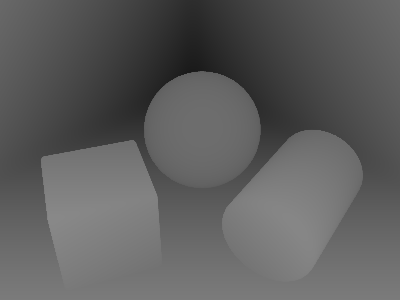 Tampon de profondeur avecchaque valeur z en teinture de gris
[Speaker Notes: http://www.survivorsdiary.com/Passes/passes.html]
Algorithme du peintre vs Tampon de profondeur
L’algorithme du peintre nécessite de faire un tri (habituellement sur le CPU) avant de faire le rendu. Cet algo était populaire anciennement, avant que la mémoire devienne très peu cher permettant les tampons de profondeur.
Le tampon de profondeur permet de rendre les polygones dans n’importe quel ordre
Le tampon de profondeur est supporté directement au niveau matériel dans les GPUs et dans les APIs modernes comme le OpenGL
Pour faire un rendu réaliste de polygones transparents, il est nécessaire de quand même utiliser l’algo du peintre (toutefois, il y a des modèles de transparence irréalistes et simplistes qui ne demandent pas de faire un tri)
Regardons le code de JavaScript SimpleModeller-js.html
On a deux espaces à gérer: un espace "world" 3D, et un espace "pixels" 2D. La caméra (Cam3) convertit entre les deux (méthodes projectToPixel() et computeRay())
Dans la fonction renderPolygons(), on
élimine les faces arrières
trie les faces par profondeur (algorithme du peintre)
Cela ne fonctionne pas parfaitement
Dans Cam3.translateSceneRightAndUp(), on calcule le déplacement en espace monde en fonction du déplacement de souris et en fonction de la distance au "target"
Dans la fonction mouseMoveHandler(), on calcule comment déplacer une boîte sous le curseur
Unity ne fait pas cela correctement !
Silicon Graphics Inc.
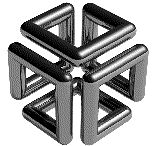 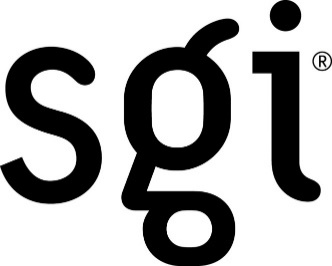 Dans les années 1990, le chef de file modial dans les machines avec puces graphiques (machines de dizaines de milliers de $US)
Leurs puces étaient optimisées pour faire beaucoup d’opérations vectorielles et matricielles, en parallèle et dans une pipeline, pour traiter beaucoup de sommets et de polygones
Leurs puces graphiques supportaient au niveau matériel la projection, clipping, élimination de faces arrières, tampon de profondeur, rastérisation, lissage gouraud, textures, alpha blending
[Speaker Notes: http://www.vern.com/vern/images/bigsgi.gif
http://www.panix.com/~brosen/graphics/sgi_logo.gif (???)
http://www.is.doshisha.ac.jp/emo07/logo/s_SGI_sig.jpg (???)]
La série des machines IRIS de SGI
IRIS = Integrated Raster Imaging System
Système d’exploitation: IRIX (IRIS UNIX)
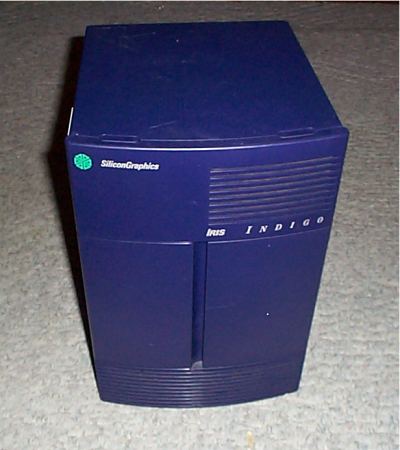 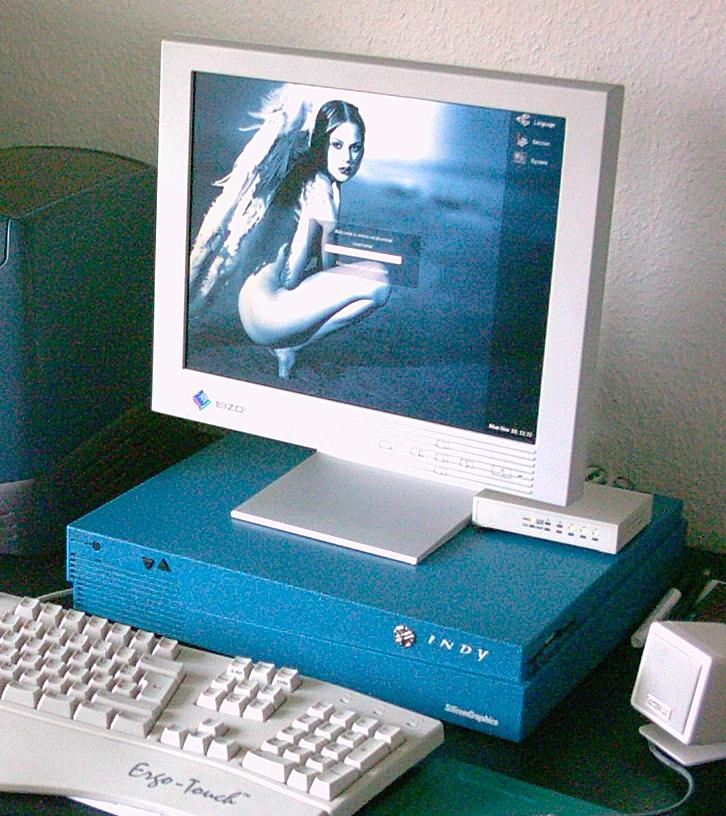 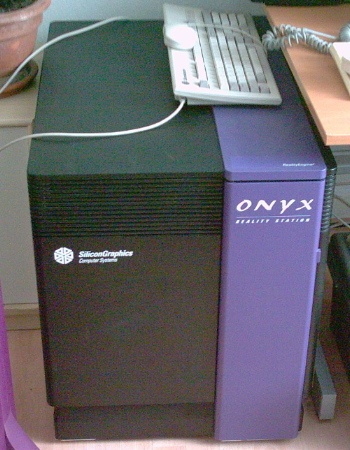 Indigo
Indy
Onyx
[Speaker Notes: http://www.retrotechnology.com/herbs_stuff/indigo.jpg
http://commons.wikimedia.org/wiki/Image:SGI_Indy.jpg
http://questier.com/GRAPH/SGI_Onyx.jpg]
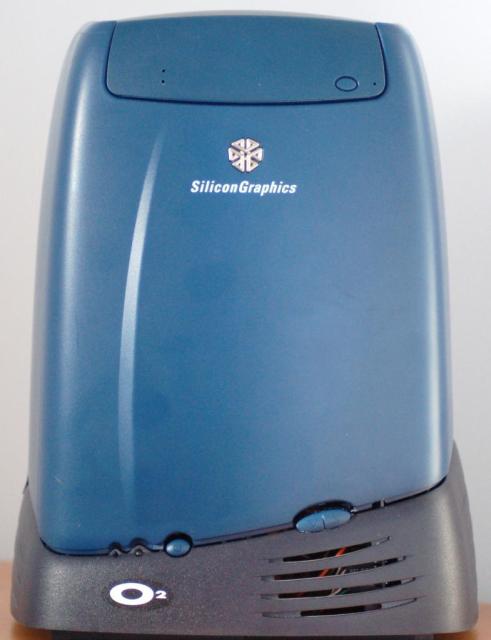 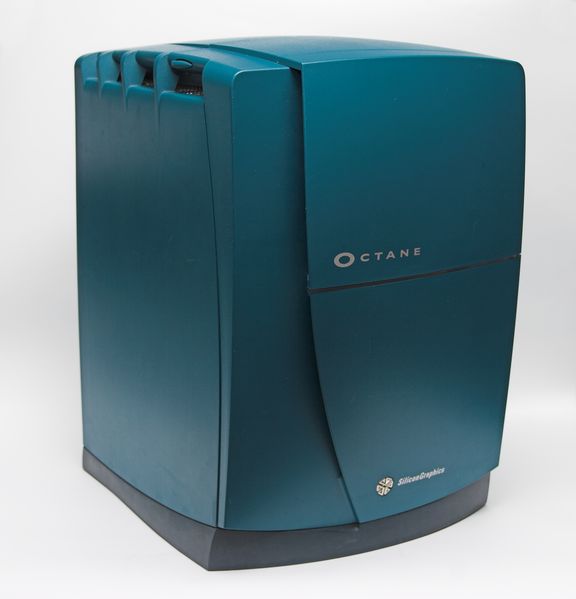 O2
Octane
[Speaker Notes: http://www.alexlomas.com/gallery/d/1435-2/SGI+_8_.JPG
http://upload.wikimedia.org/wikipedia/commons/thumb/3/35/SgiOctane.jpg/576px-SgiOctane.jpg]
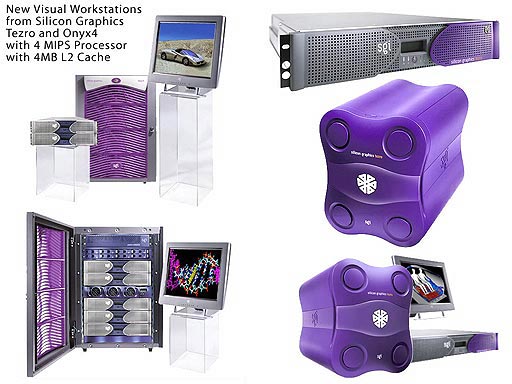 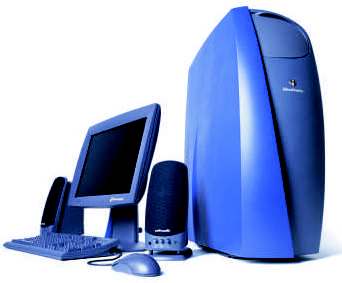 Visual Workstation
Tezro et Onyx4
[Speaker Notes: http://home.ntelos.net/~tkprit/workstations.html
http://www.theapplecollection.com/design/pcreleased/SGI-Tezro.html]
Plus tard, vers les années 2000, des entreprises comme nVidia développent des puces graphiques beaucoup plus flexibles (GPUs ou GPGPUs) et beaucoup moins chers (moins de 1000$) pour le marché des jeux vidéo
Ces nouvelles puces supportent toutes les anciennes fonctionnalités des puces graphiques, en plus de supporter des lisseurs (« shaders ») : des bouts de code chargés sur la puce par le client qui sont exécutés pour chaque polygone ou pour chaque fragment (pixel).
Les lisseurs peuvent même être utilisés pour faire des calculs parallèles non-graphiques, donnant une accélération de calcul de 1000 fois ou plus par rapport au CPU.
Exemple: un GeForce GTX 1080 Ti de nvidia (≈1000 $CAN fin 2017) comprend 3584 noyaux !
OpenGL
Descendant de IRIS GL, de SGI
Permet d’accéder au matériel graphique et de faire du « forward rendering » très rapide, enlevant du travail du CPU et le donnant au GPU
Portable, contrairement auDirect X / Direct 3D de Microsoft
Un API en C, accessible depuis Java via JOGL, et accessible depuis JavaScript via WebGL
Si vous aimeriez apprendre le OpenGL 1.0 avec le Java, voici un exempleautrefois utilisé en GTI745: SimpleModeller.javahttps://profs.etsmtl.ca/mmcguffin/code/#SimpleModeller
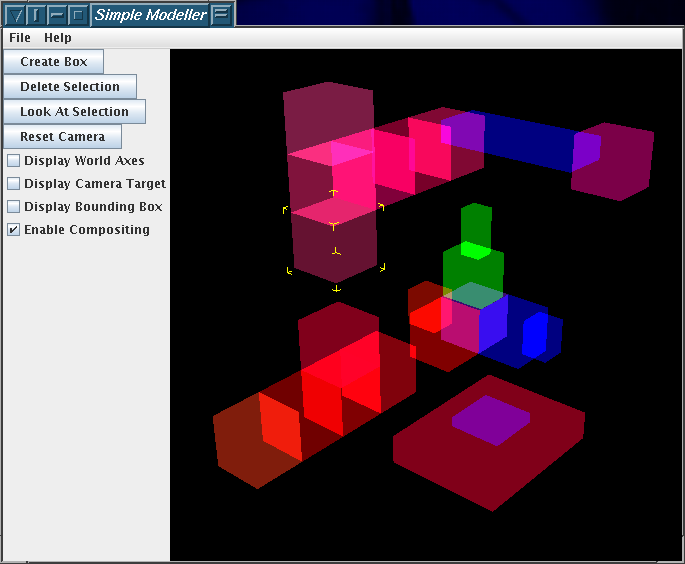 Matrices de transformations
Certaines transformations de coordonnées reviennent souvent en infographie: translation, rotation, changement d'échelle, projection en perspective, projection orthographique
Exemple: on peut modéliser un personnage en 3D avec un maillage dans un système de coordonnées local, ensuite vouloir placer, orienter, et redimenssioner le personnage dans une partie d'une scène 3D
Exemple: pour transformer entre un système de coordonnées monde 3D et une projection sur une fenêtre 2D faite de pixels, on utilise habituellement une translation, rotation, changement d'échelle, et projection en perspective. Ces transformations sont calculées à partir des paramètres d'une caméra virtuelle (position, orientation, field of view) et de la fenêtre 2D dans laquelle on veut afficher (dimensions en pixels).
Matrices de transformations
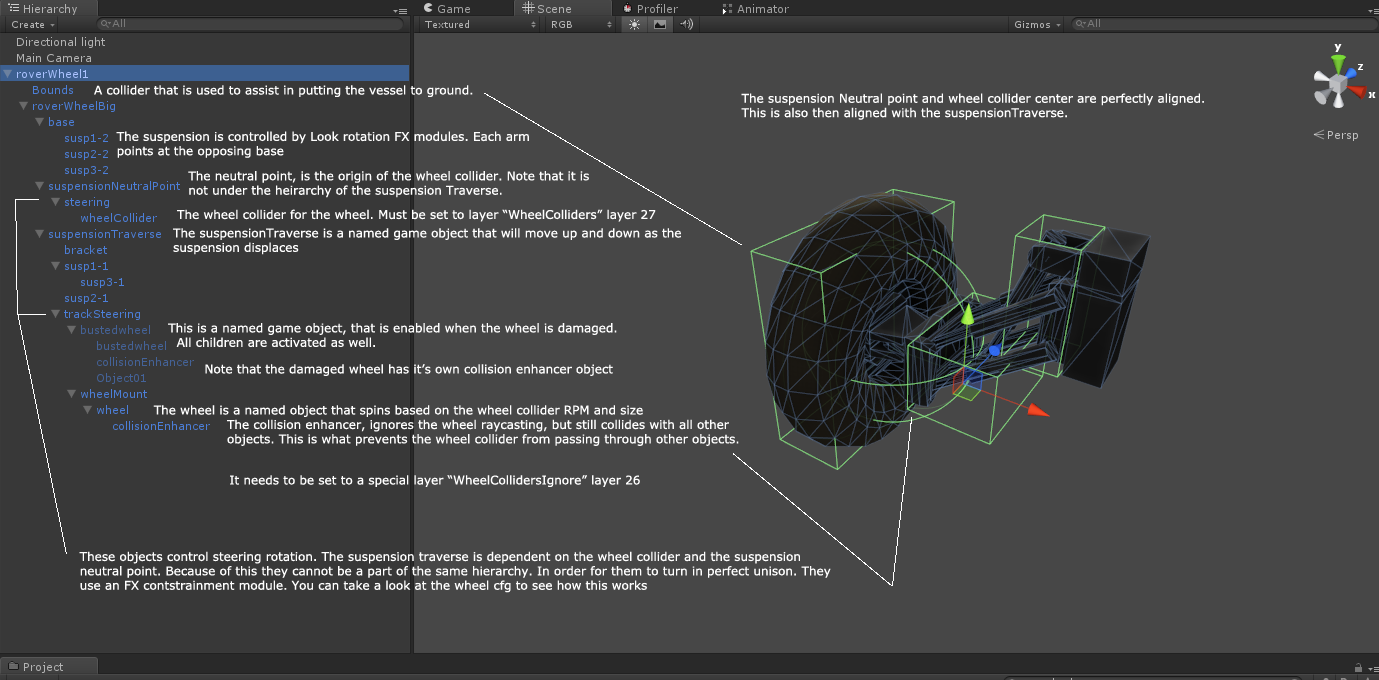 https://forum.kerbalspaceprogram.com/index.php?/topic/65421-wheels-and-their-unity-hierarchy/
Exemple: beaucoup de logiciels 3D (comme Unity, ci-dessus) utilisent un "graphe de scène" ou une hiérarchie d'objets. Chaque noeud peut avoir sa propre transformation pour passer de l'espace de son parent vers son propre espace.  Si en noeud est déplacé ou tourné, tous ses enfants seront emportés avec lui.  Pour convertir des coordonnées dans l'espace d'une feuille aux coordonnées de la racine, on accumule toutes les transformations sur le chemin entre la racine et la feuille.
Un miracle: toutes ces transformations se décrivent par des multiplications de points par des matrices !
De plus, l'effet accumulé de plusieurs transformations se décrit par un produit de plusieurs matrices, qui peut être précalculé (et stocké dans une seule matrice) avant d'être appliqué à des millions de sommets !
De plus, multiplier un point par une matrice implique des produits scalaires, qui sont des opérations faciles à réaliser avec des transistors.  Multiplier des millions de points par des matrices est facile à mettre en pipelines profondes et en parallèle avec plusieurs noyaux.
Rappel: multiplication de matrices
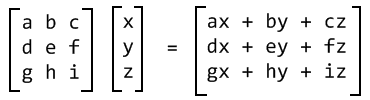 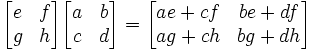 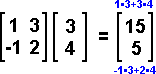 Astuces parfois utiles concernant une matrice R de rotation 3×3:
- les 3 colonnes de R forment une base orthonormale (c.-à-d. que chaque colonne est un vecteur de magnitude 1, et chaque paire de colonnes est orthogonale)
- même chose pour les rangées de R
- l'inverse de R est égale à la transposition de R
		R-1 = RT
- les rangées de R représentent les coordonnées, dans l'espace original, de vecteurs unitaires le long des axes qui ont subi la rotation
- les colonnes de R représentent les coordonnées, dans l'espace qui a subi une rotation, de vecteurs unitaires le long des axes originaux
Heureusement, il existe ce qu'on appele les coordonnées homogènes, qui nous permettent d'exprimer les translations comme des multiplications de matrice ! 
    Un point ordinaire (x,y,z) correspond à une infinité de coordonnées homogènes de la forme (xw, yw, zw, w) où w est un nombre réel positif. Pour convertir des coordonnées non-homogènes (x,y,z) en coordonnées homogènes, on peut utiliser la formule de conversion
   (x,y,z) ↦ (x,y,z,1)
Et pour convertir des coordonnées homogènes (x,y,z,w) en coordonnées non-homogènes, on utilise la formule
   (x,y,z,w) ↦ ( x/w, y/w, z/w )
Encore mieux: les projections (en perspective et orthographique) s'expriment par des matrices 4×4 aussi !

Pour plus d'informations: http://www.glprogramming.com/red/appendixf.html
Exemples dans le code de JavaScript SimpleModeller-js.html
Regardons la fonction renderPolygons()
pour chaque polygone, pour chaque sommet, on appelle camera.projectToPixel()
qui bâtit une matrice de rotation en collant 3 vecteurs ensemble
si on utilisait le GPU, cette projection serait accélérée
pour chaque polygone, trouve la normale, et vérifie s'il s'agit d'une face arrière
un GPU est optimisé pour faire ce calcul aussi
trie les polygones selon leur profondeur (algorithme du peintre). Un GPU, par contre, utiliserait un tampon de profondeur.
Exemples dans le code de JavaScript SimpleModeller-js.html
Regardons Cam3.orbit()
Deux matrices de rotation (une pour le mouvement de souris en x, l'autre pour y) sont utilisées pour mettre à jour des vecteurs, dont un qui sert à recalculer la position de la caméra
Regardons Cam3.computeRay()
Un exemple de calcul géométrique:
v = Vec3.sum(Vec3.mult(right,p.x), Vec3.sum(Vec3.mult(this.up,p.y), Vec3.mult(forward,p.z)));
Serait beaucoup plus simple dans un langage avec du "operator overloading" (le C++, C#, ou Python):
v = p.x * right + p.y * this.up + p.z * forward;
Exemples de questionsde quiz ou d’examen
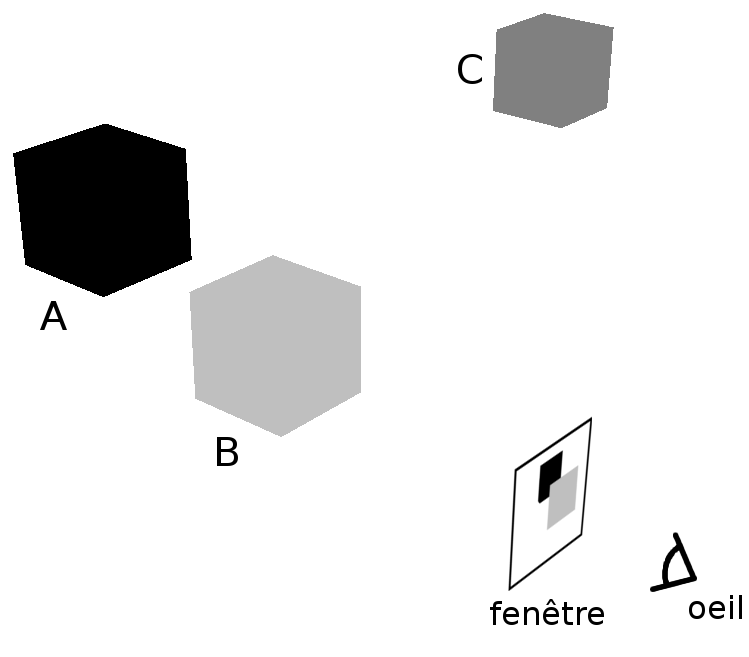 À retenir!
Pour chacun des cubes A, B, et C, quelle méthode sert à enlever la partie cachée du cube dans le rendu final?  (Supposez que les cubes sont opaques.)Réponses possibles: clipping, backface culling, tampon de profondeur, algorithme du peintre.
À retenir!
Soit les trois sommets p1, p2, p3 d'un triangle, dans l’ordre antihoraire (c.-à-d. qu'un observateur qui regarde l'avant du triangle voit les sommets p1, p2, p3 faire le tour du triangle dans un sens antihoraire).  Quelle formule permet de trouver le vecteur normal n du triangle (vecteur perpendiculaire au plan du triangle)?  Supposons que le vecteur n calculé n'a pas besoin d'être unitaire.  
a) n = (p3-p1)|p2-p1|/|p3-p2|b) n = max( |p2-p1|, |p3-p2| )c) n = (p2-p1) • (p3-p2)d) n = (p2-p1) × (p3-p2)
À retenir!
Pour faire suite à la question précédente, soit le centre P=(p1+p2+p3)/3 du triangle, le centre C de la caméra, et le vecteur v de vue (orienté vers l'avant de la caméra).  Quelle expression est vraie si le triangle est une face arrière ("back face")?

a) n • v > 0b) n • v = 0c) n × v > 0d) n × v = 0e) n • (P-C) > 0f) (n-v) • v > 0g) max(|n|,|v|) > |n-v|
À retenir!
Soit un triangle avec sommetsp1 = (0,0,2), p2 = (2,0,0), p3 = (1,0,2)dont l’extérieur se trouve du côté –y,et une caméra à la position pC = (0,-10,0) regardant dans la direction vC = (0,1,0)
Trouvez la normale du triangle
Utilisez un produit scalaire pour montrer si le triangle est une face avant ou une face arrière
À retenir!
Transformez le point p avec les coordonnées homogènes (a,b,c,1) en utilisant la matrice M indiquée.  Donnez les coordonnées homogènes du point p' qui en résulte.
 
     [1 0 0 k]
 M = [0 1 0 0]
     [0 0 1 k]
     [0 0 0 1]
 
           [1 0 0 k] [a]
p' = M p = [0 1 0 0] [b] =
           [0 0 1 k] [c]
           [0 0 0 1] [1]
 
 
 
La matrice M dans la question précédente est quelle sorte de matrice ?
Unity, C#, et la programmation de scènes interactives 2D et 3D
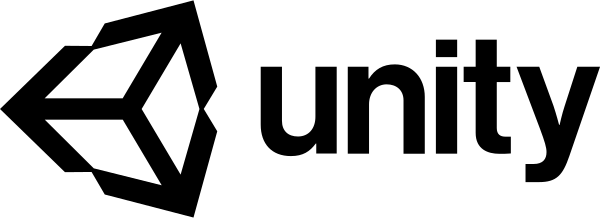 Moteur de jeu très populaire
Supporte 27 plateformes dont 
Windows, MacOS
Android, iOS
Playstation 4, Xbox One, Nintendo switch
Oculus Rift, Steam VR, HoloLens
Programmation visuelle (éditeur Unity) et traditionnelle (C#)
Première version en 2005
Apprendre Unity
Nombreuses ressources en ligne à unity3d.com/learn
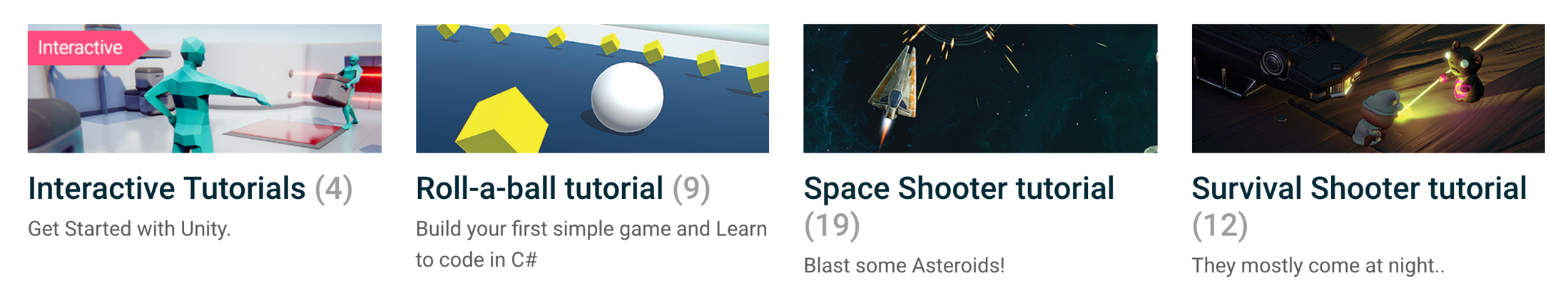 Excellente documentation à docs.unity3d.com
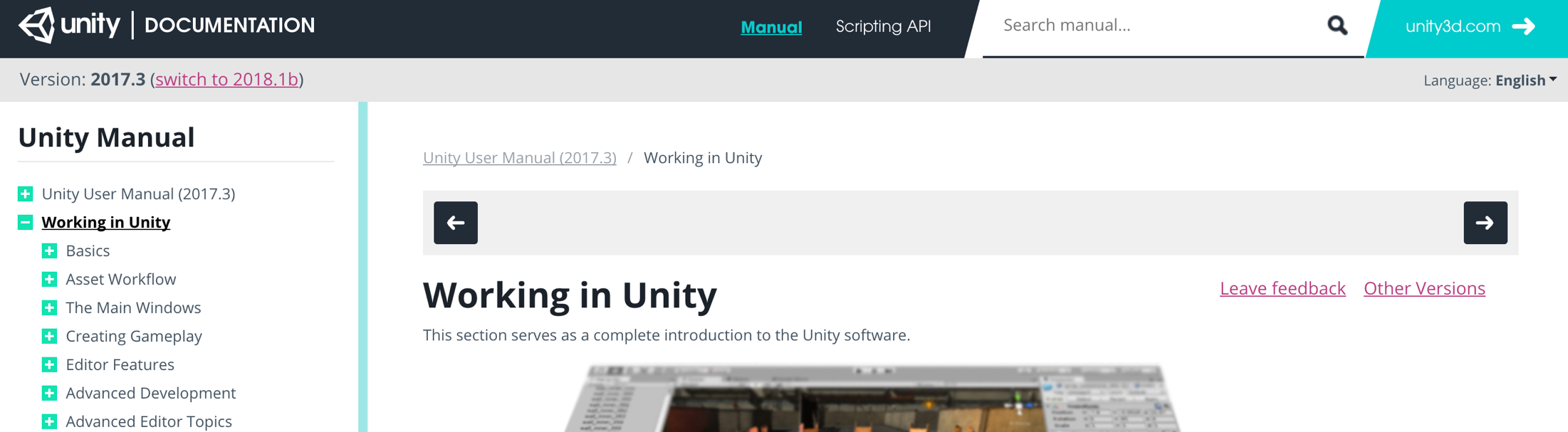 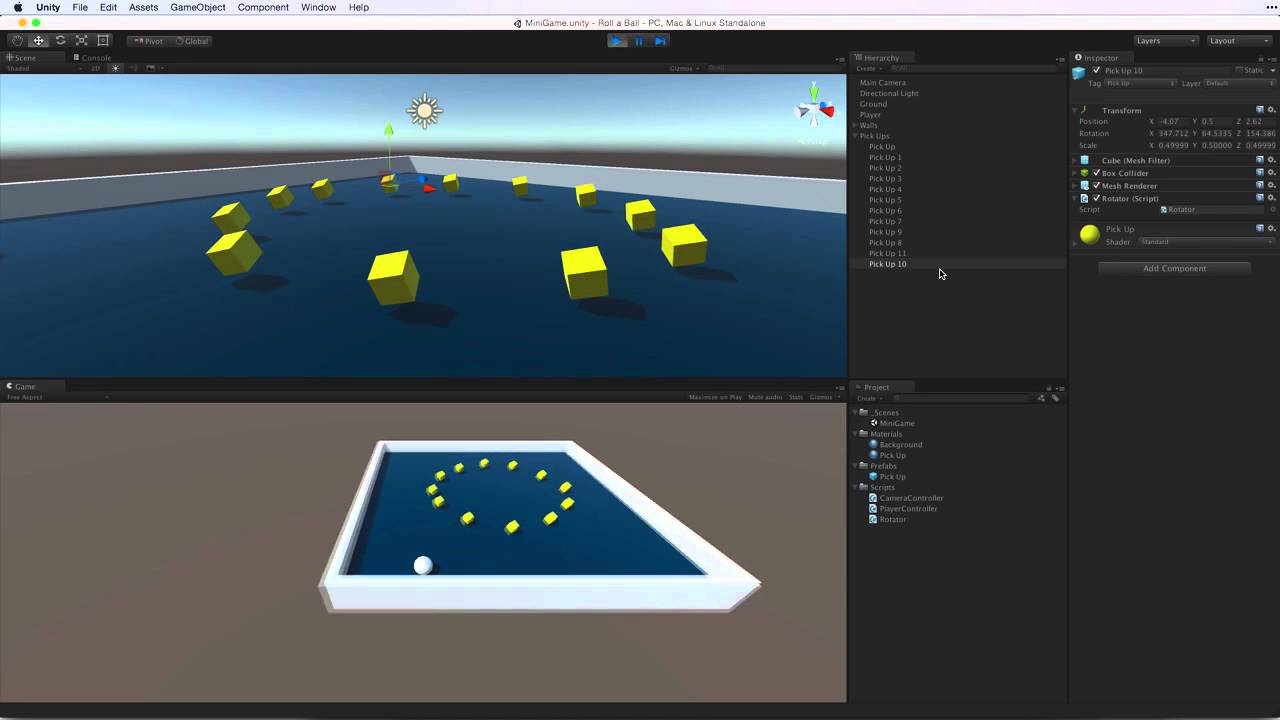 Édition et test
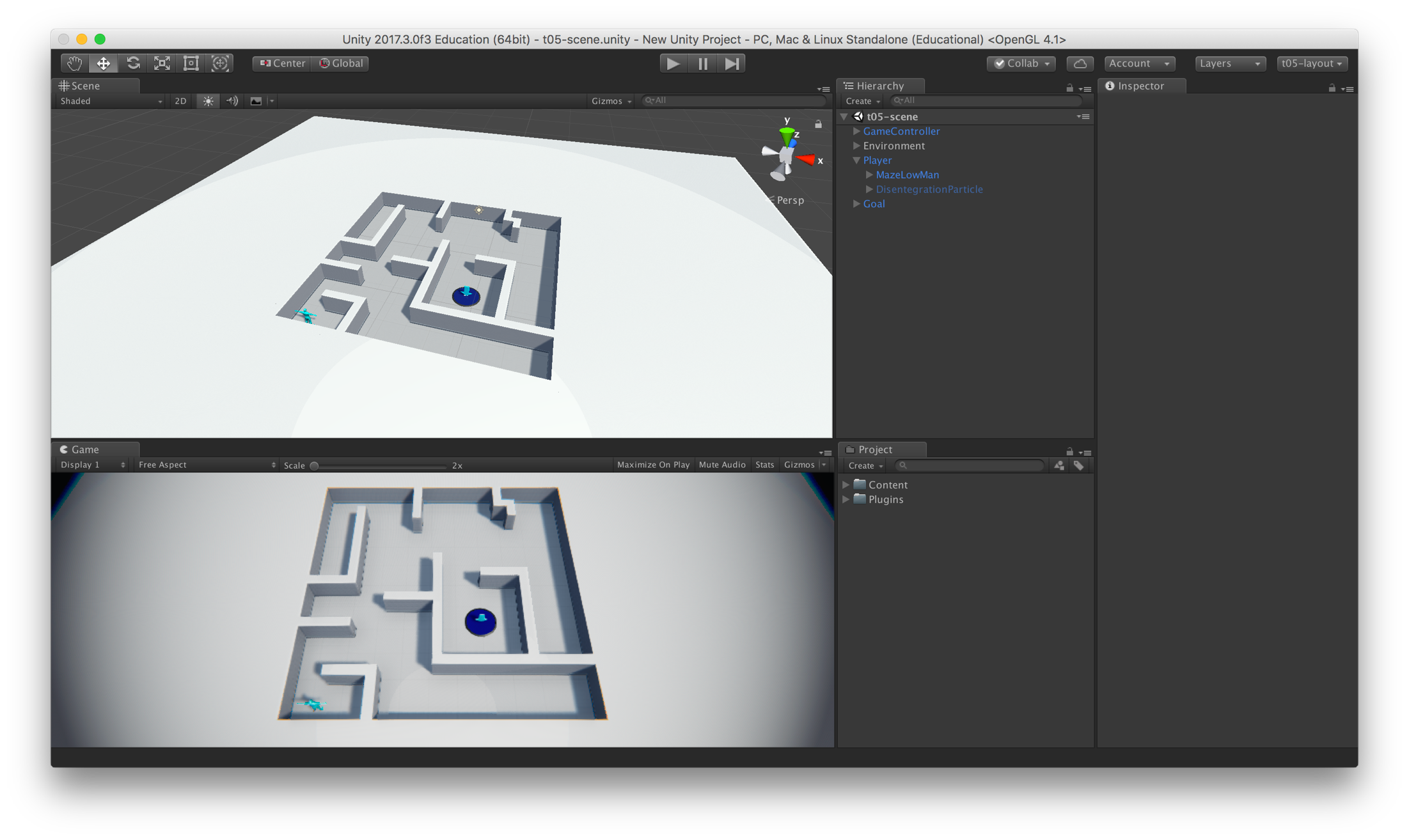 Play mode
Scene View
Game View
Tutoriel: Play & Edit mode   Documentation: navigation
Objets et composantes
Inspector
Hierarchy
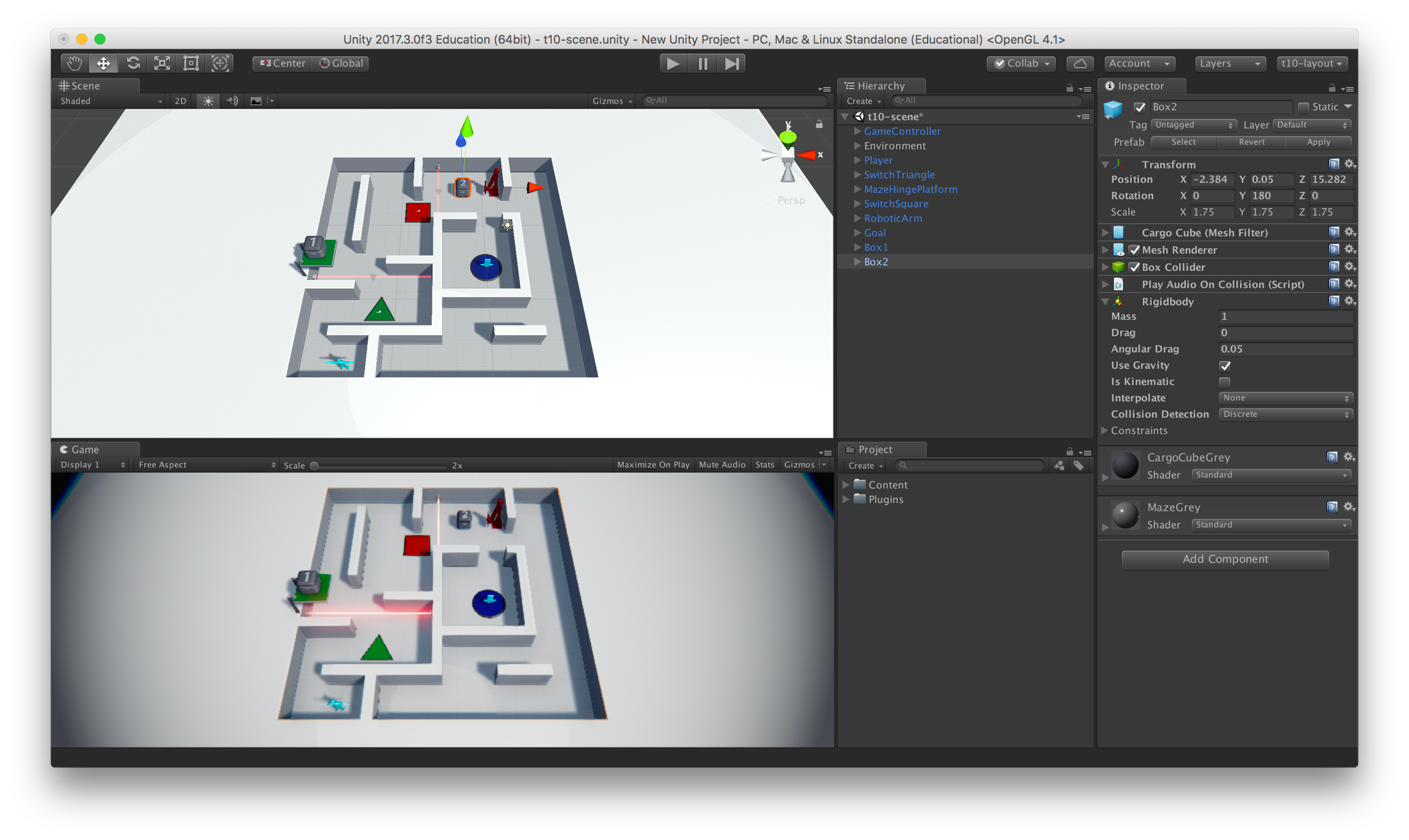 GameObjects
Components
Tutoriel: Game Objects & Components   Documentation: Transform, Rigidbody
Projet et ressources ("Assets")
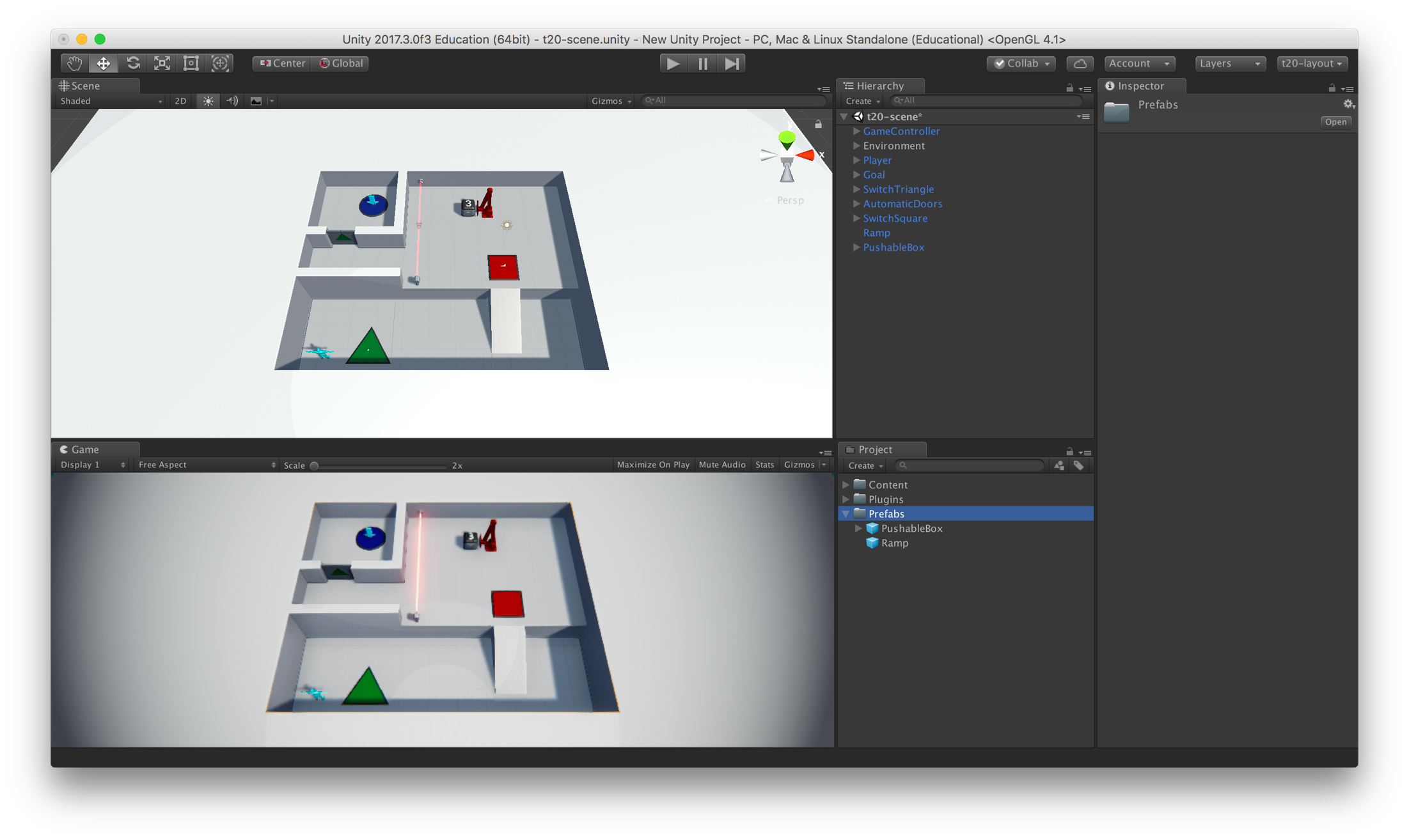 Project Window
Assets
Tutoriel: Prefab Power
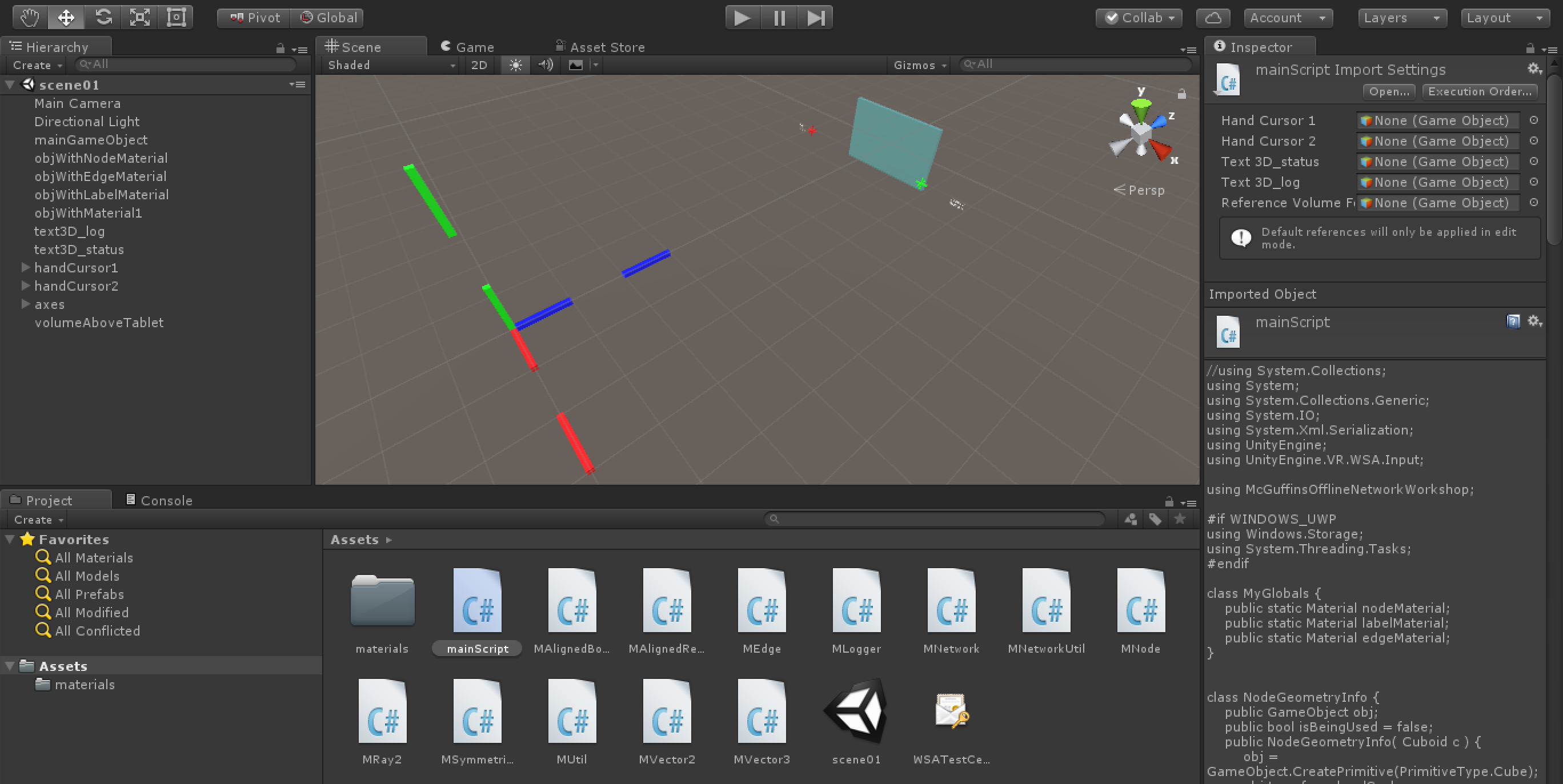 Création d’un scriptscript associé à MyCube
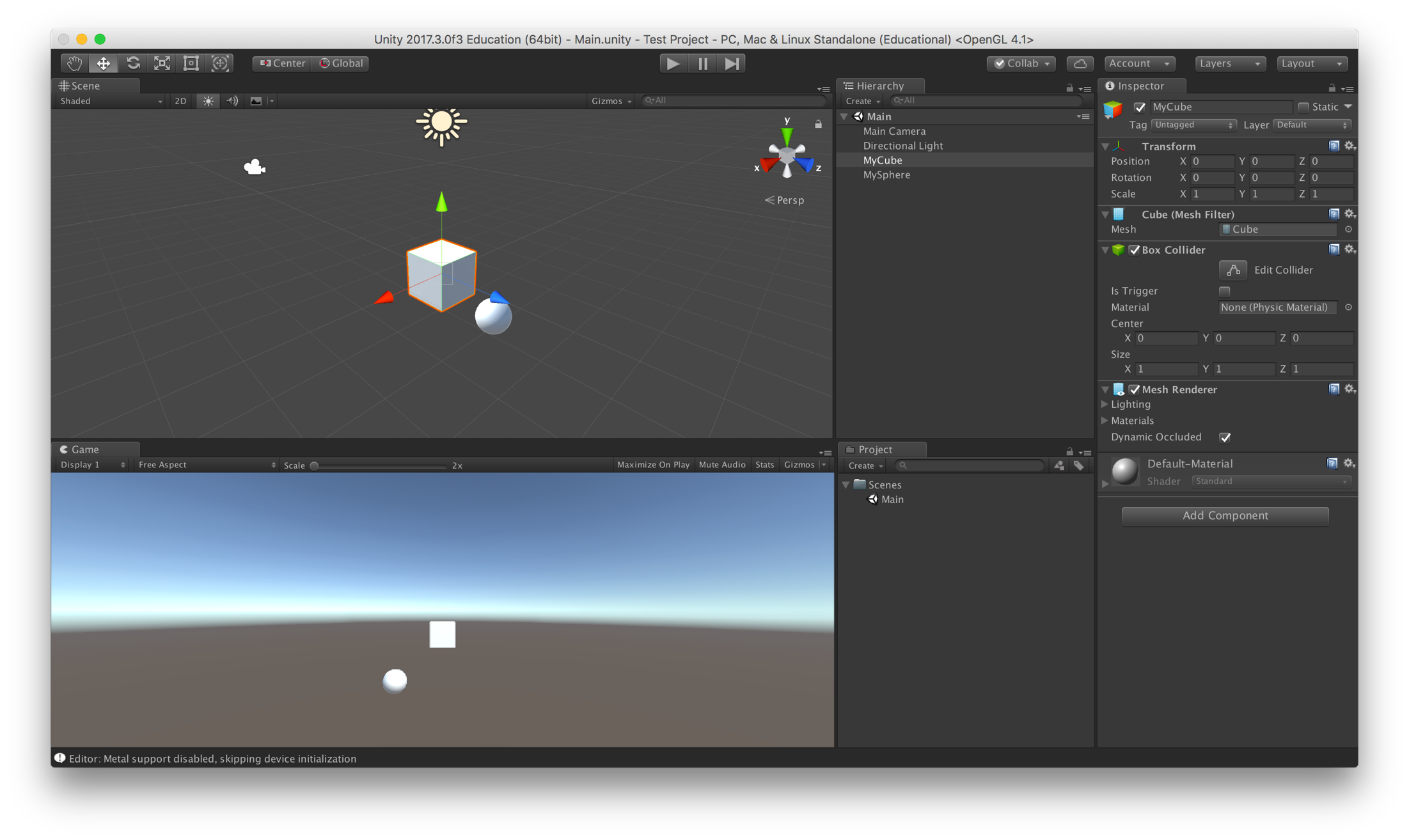 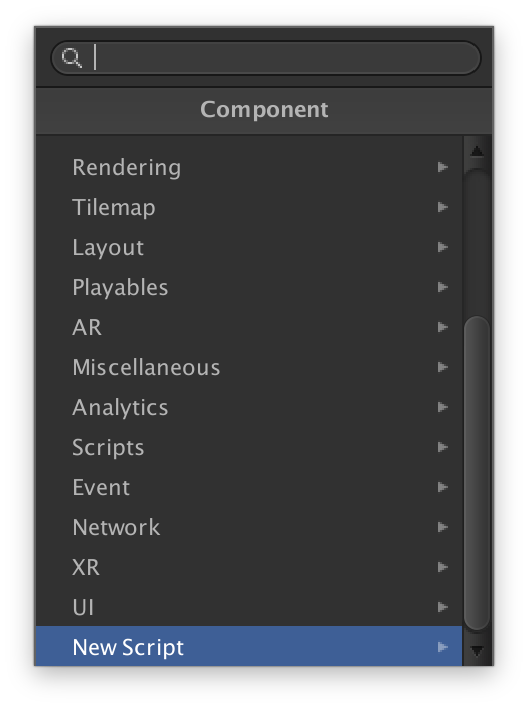 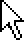 Création d’un scriptscript associé à MyCube
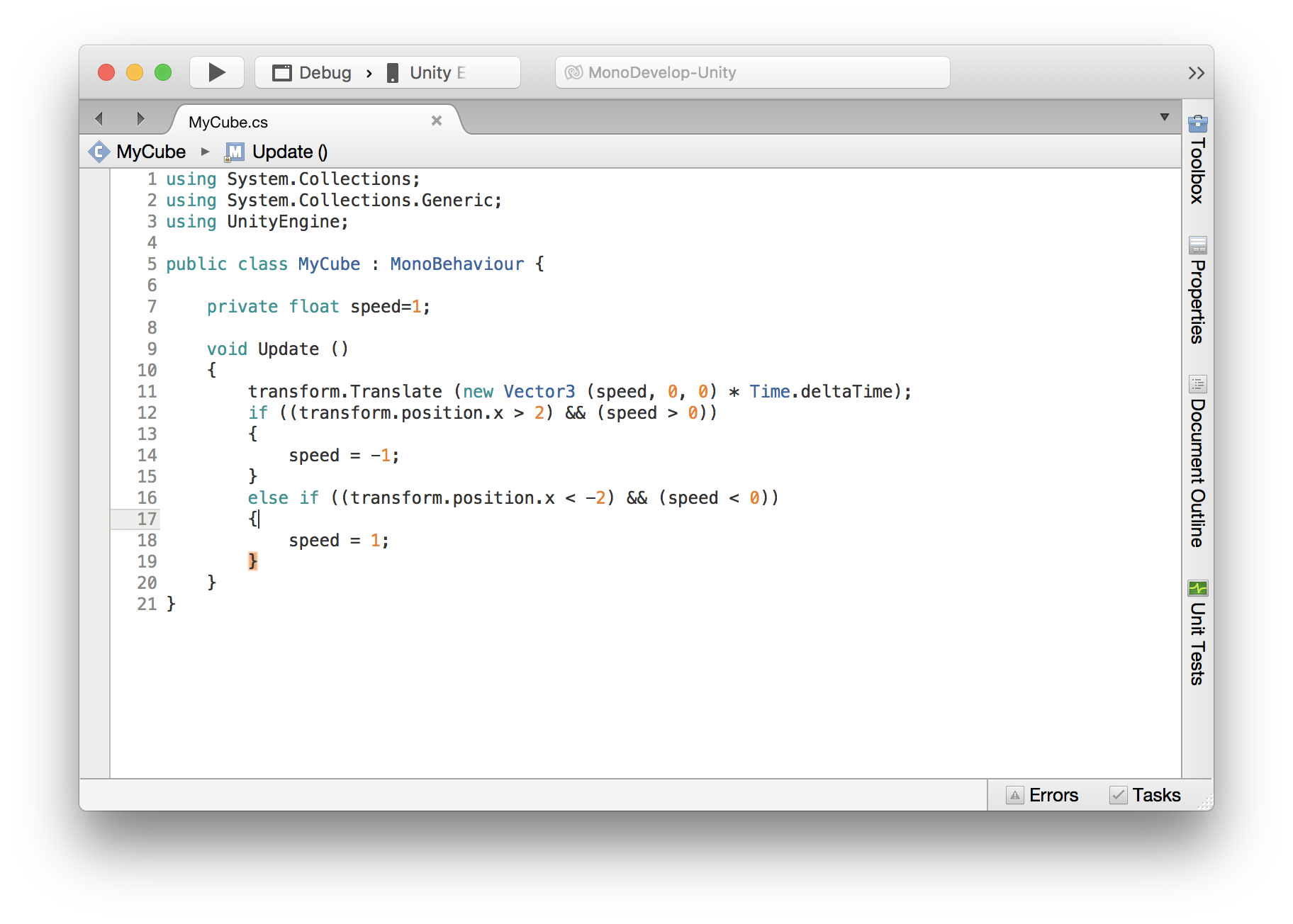 MyCube se déplace en allez-retoursur l’axe des x
Le fait d'avoir créé un script attaché à MyCube donne comme résultat une classe C# qui hérite de MonoBehaviour, avec une méthode Update() appellée une fois pour chaque frame
D'autres méthodes utiles dans MonoBehaviour:
Start()
FixedUpdate()
Vous pouvez avoir d'autres fichiers .cs dans le même projet, même si ils n'héritent pas de MonoBehaviour
Par défault, Unity se sert de MonoDevelop comme IDE gratuit pour C#.  Mais si vous installez Visual Studio avant d'installer Unity, vous pouvez facilement utiliser Visual Studio comme IDE de C# à l'intérieur de Unity.
Création d’un scriptscript associé à MySphere
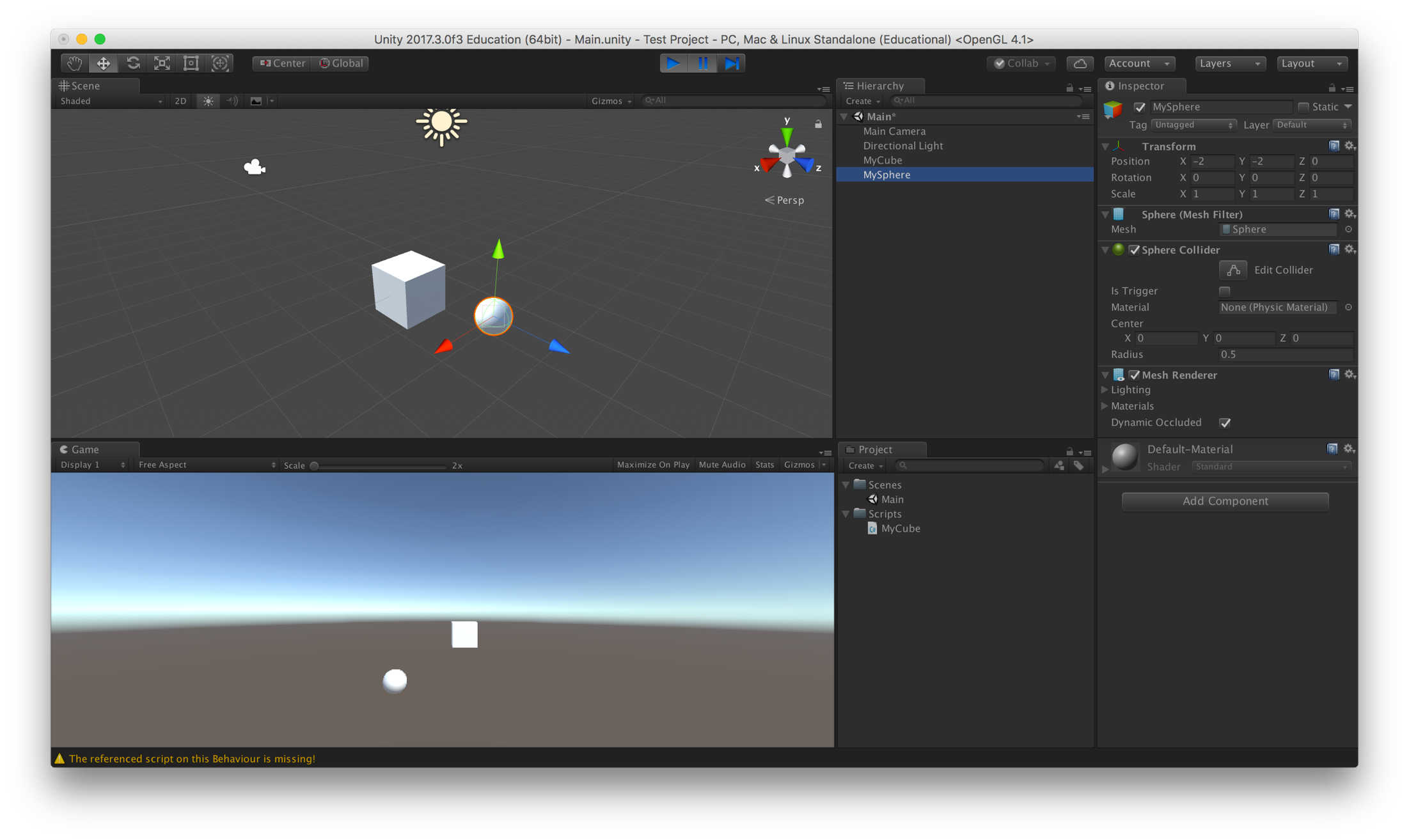 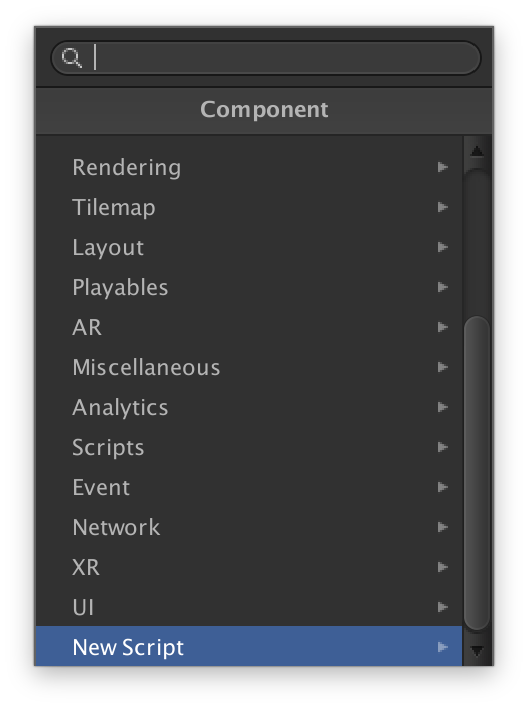 Création d’un scriptréférence par GameObject.Find
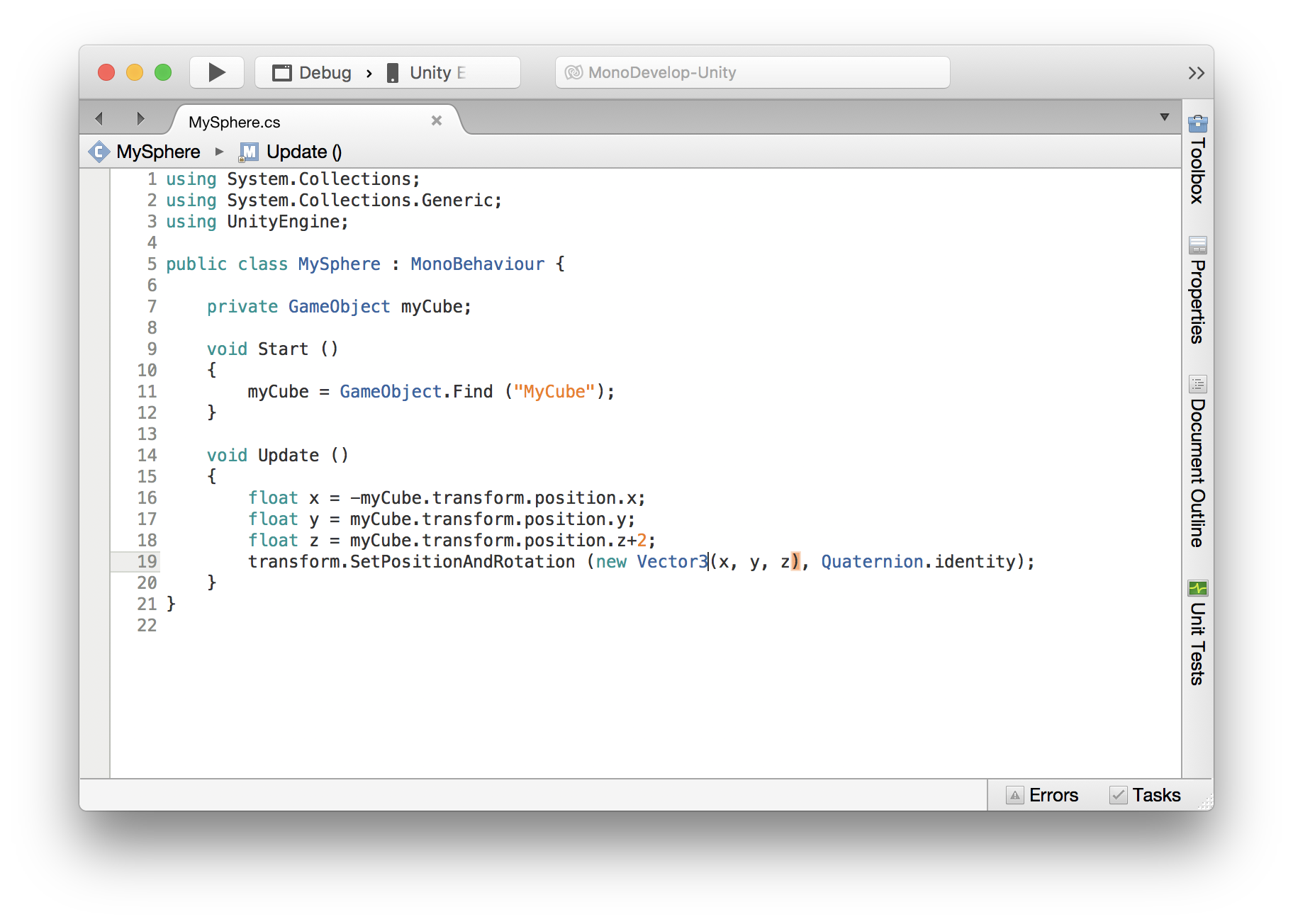 MySphere fait le déplacementinverse de MyCube
Création d’un scriptréférence par membre public
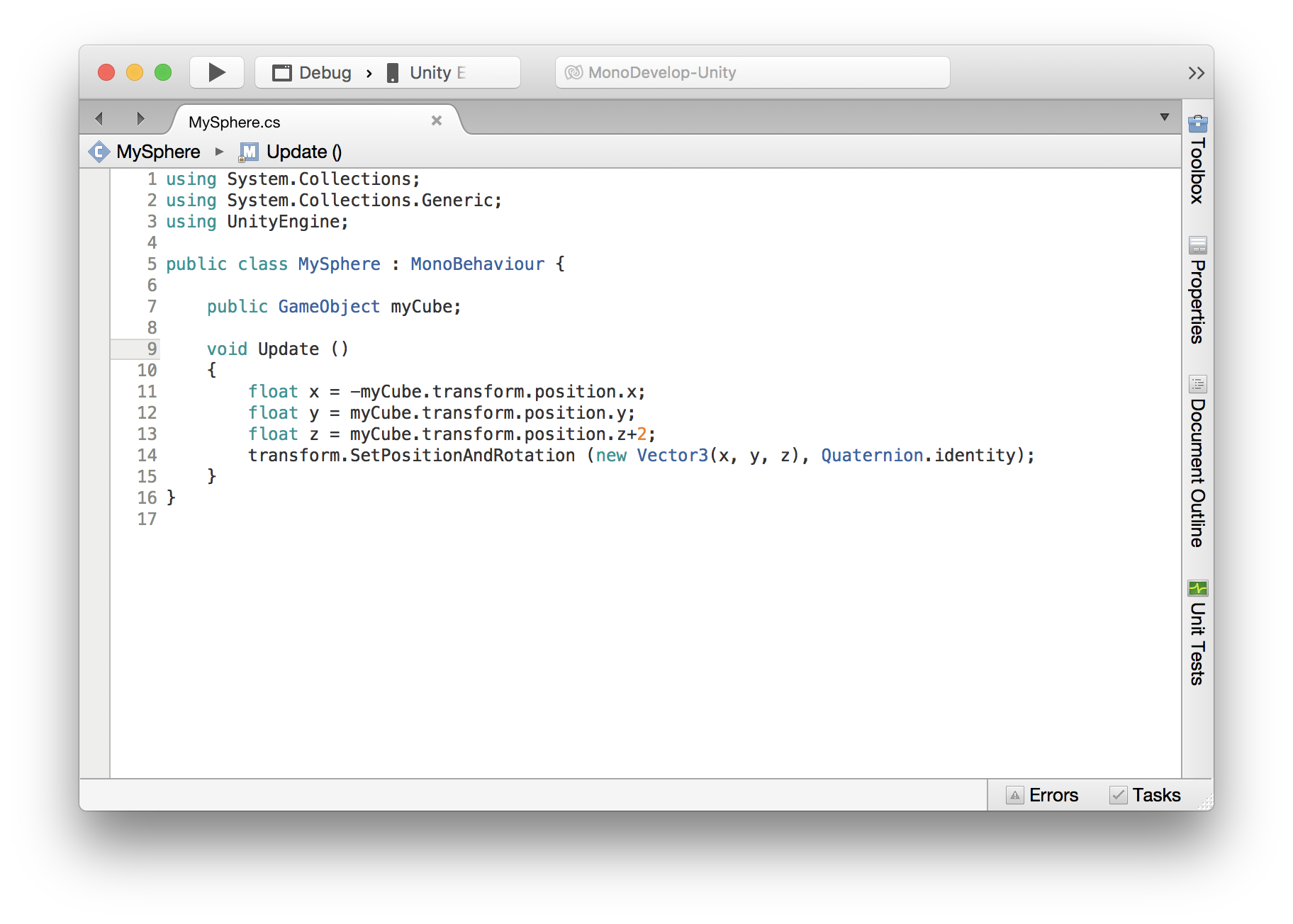 MySphere fait le déplacementinverse de MyCube
Création d’un scriptréférence par membre public
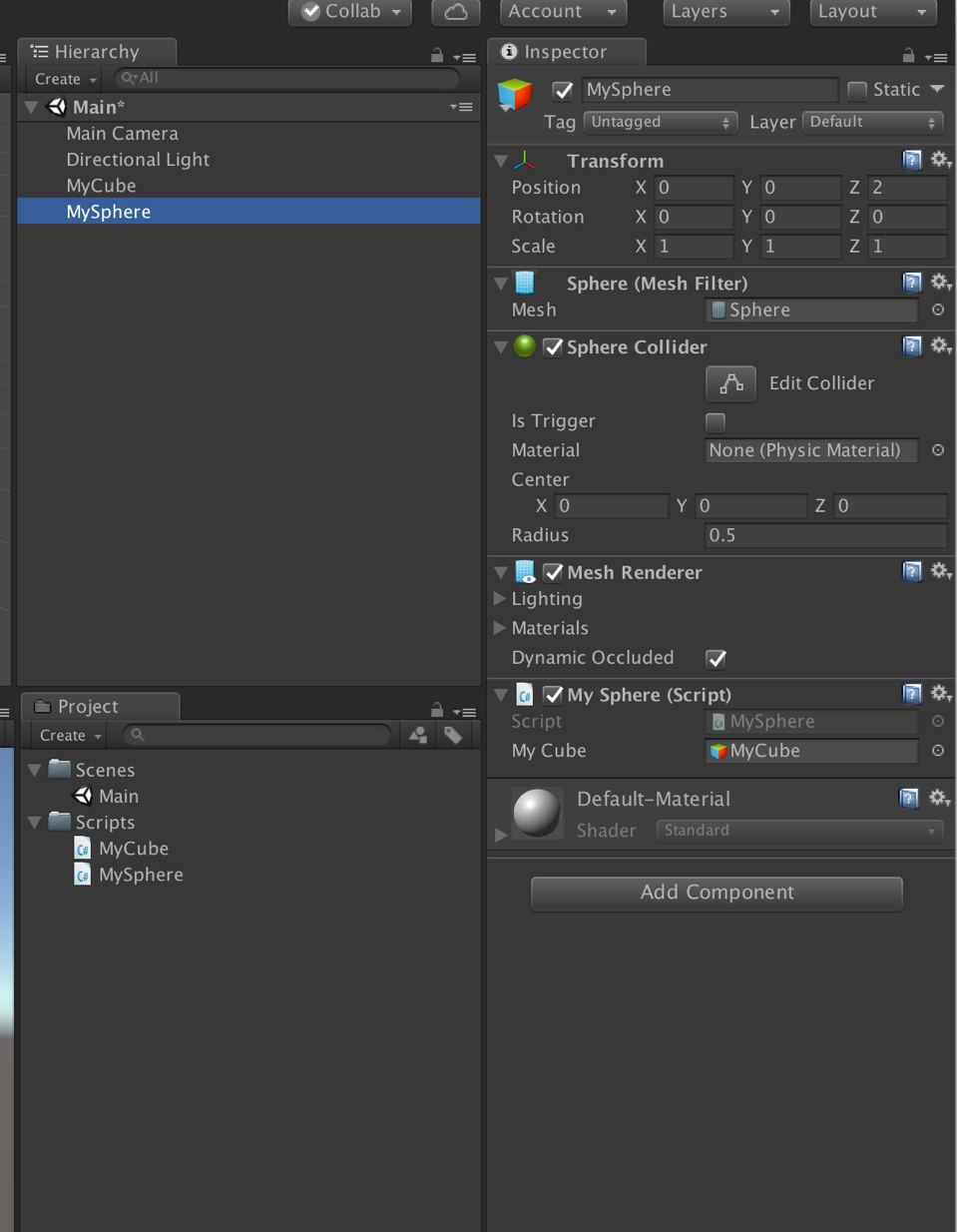 La valeur de la référenceest inscrite par glisser déposer (drag & drop)
Programmation événementielle
voir Execution Order of Event Functions et Event Functions
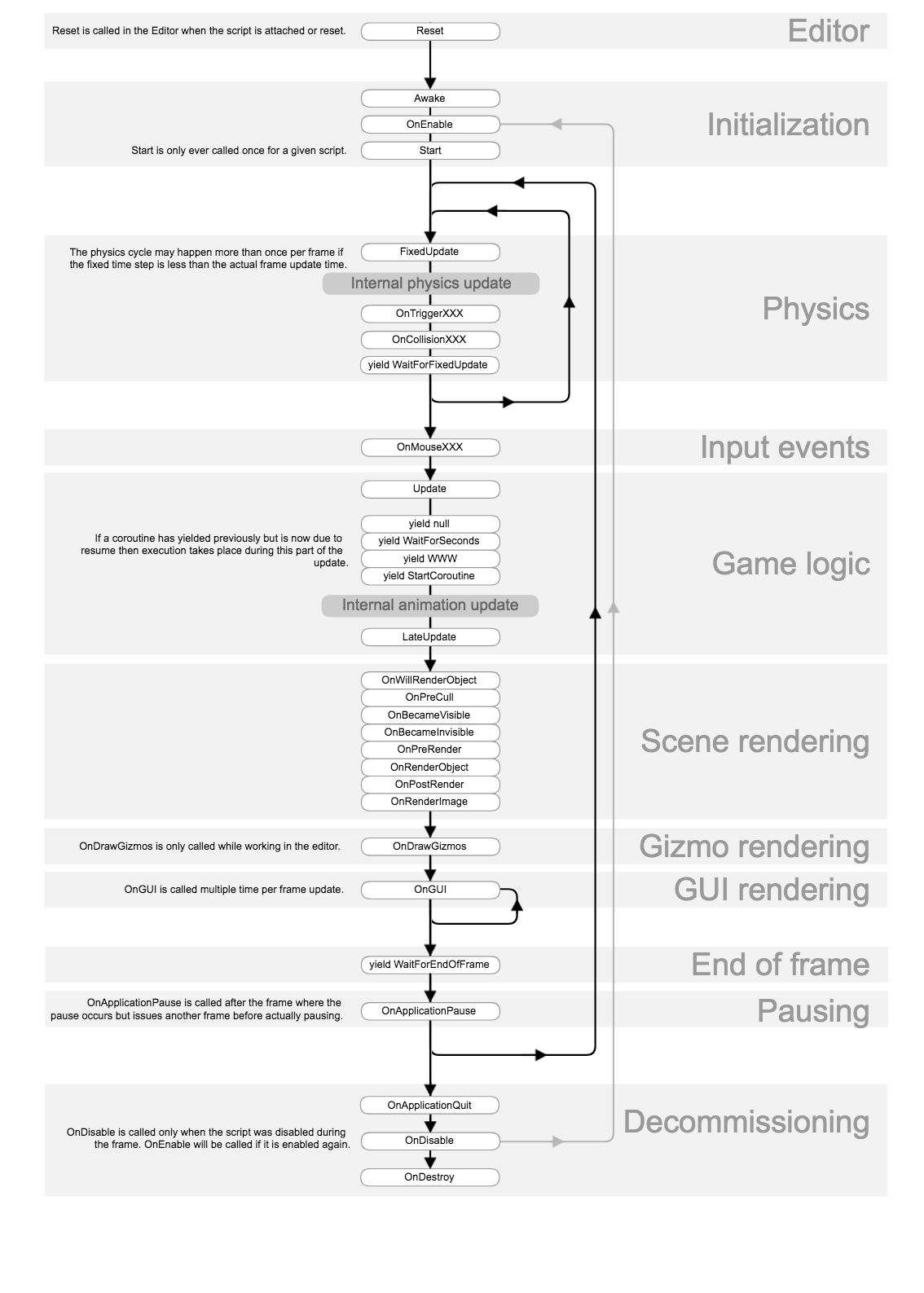 Programmation évènementielleinitialisation
void Awake() { … } 
Appelé lors du chargement de la scène, toujours avant Start().

void Start() {…}
Appelé avant toute mise à jour au début du jeu, mais après Awake().

 voir Event Functions
Programmation évènementiellemise à jour
void Update () { … }
Appelé avant qu’une image soit rendue. Utilisé pour changer la position, l’état et le comportement des objets du jeu. Time.deltaTime indique le temps écoulé depuis le dernier appel de cette fonction.

void FixedUpdate() { … }
Appelé avant la mise à jour de la physique, qui ne fonctionne pas au même rythme que le rendu d’images. Utilisé pour faires des opérations liées à la simulation physique. 

void LateUpdate() { … }
Appelé après le calcul des animations, Update() et FixedUpdate(). Utilisé pour certaines operations comme le mouvement d’une caméra. 
voir Event Functions
Programmation évènementiellephysique
void OnCollisionEnter(Collision collision) { … }
Appelé lors d’un contact avec un Collider. Voir aussi OnCollisionStay et OnCollisionExit.

void OnTriggerEnter(Collider other) { … }
Appelé lors d’un contact avec un Collider configuré comme Trigger. Un trigger ne simule pas le contact physique et permet à deux objets d’occuper le même espace. Voir aussi OnTriggerStay et OnTriggerExit.
voir Event Functions
Débogageconsole
Debug.Log(“La valeur de x est " + x);
Debug.Log(“La valeur de x est " + x.ToString());
Debug.Log(string.Format("La valeur de x est {0}", x));
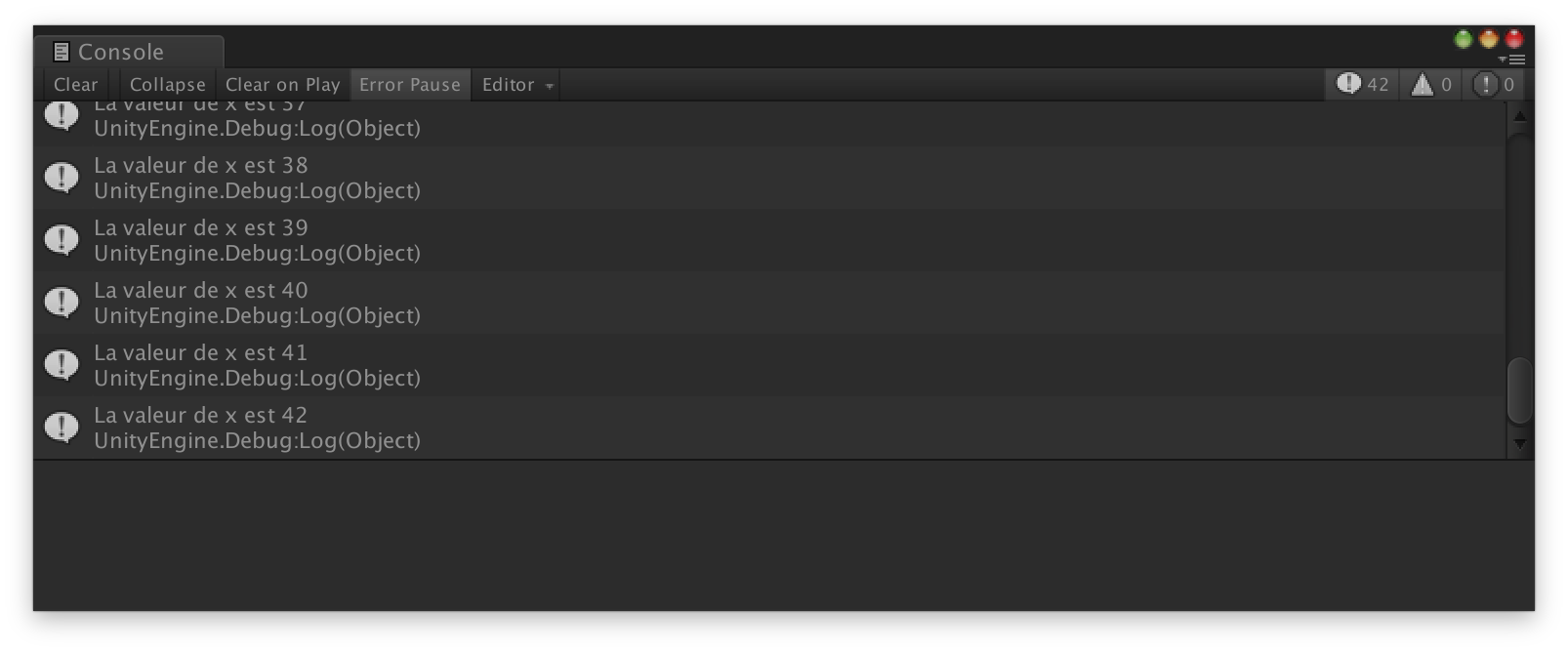 Débogagemembre publique
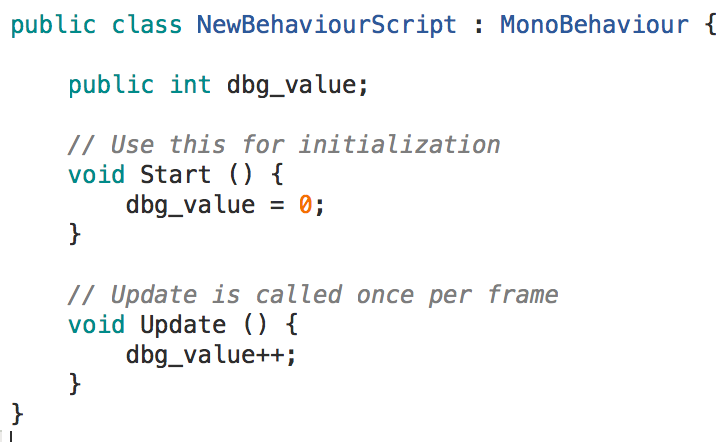 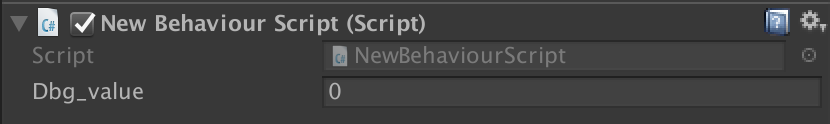 Une approche à évaluer :

Instead of creating lots of C# scripts attached to different GameObjects in Unity’s 3D scene, I find it simpler to create one empty GameObject in the 3D scene and have a single “master” script attached to it that does everything. That one script can create GameObjects programmatically, and get references to any existing GameObjects, and react to all input events, and also do all its work with just one Update() method and one optional FixedUpdate() method. This master script is the only class that needs to derive from MonoBehaviour. Of course, you can put additional C# classes in other files as you would normally, but they don’t need to derive from MonoBehaviour. Don’t feel obliged to have many scripts attached to many GameObjects in the 3D scene, and don’t feel obliged to pre-create all geometry or objects in the 3D scene using the Unity Editor.
On peut créer des objets de façon visuelle ou bien de façon programmatique :
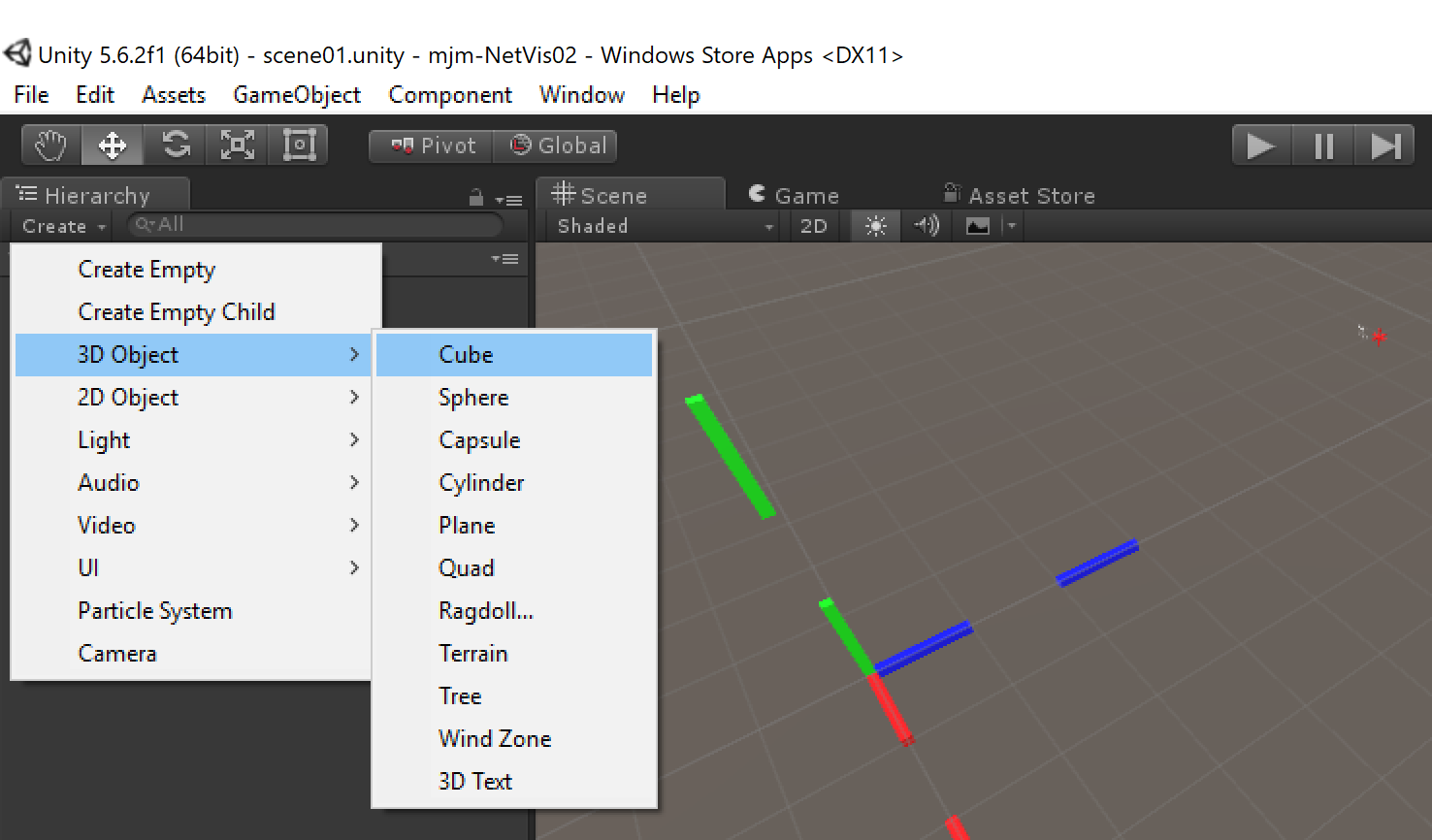 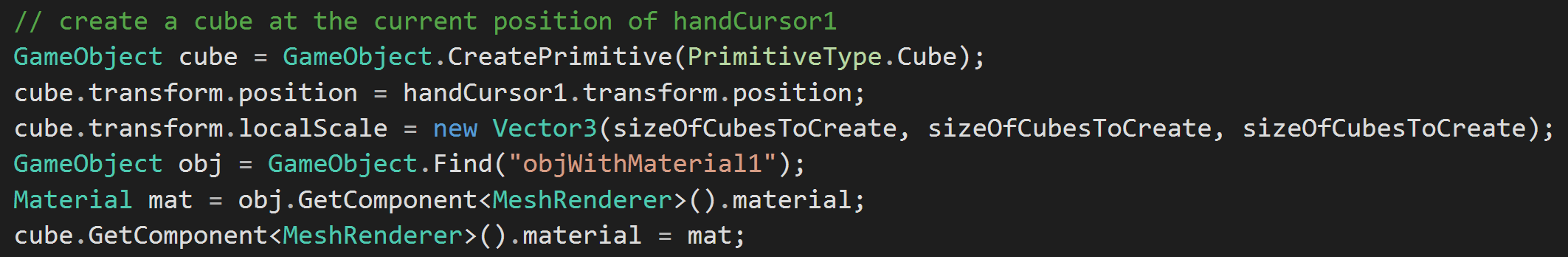 Objects in your 3D scene don’t need to be pre-created in the Unity Editor.  I often prefer to create them programmatically.  For example, to create a box programmatically, at runtime in C#, do something like
	GameObject box = GameObject.CreatePrimitive(PrimitiveType.Cube);
	box.transform.position = ...;
	box.transform.localScale = new Vector3(a, b, c);
	box.transform.rotation = Quaternion.FromToRotation(Vector3.right, ...);
The box will persist as part of the 3D scene for all subsequent frames until it is destroyed, which you can do with
	GameObject.Destroy(box, 0);

To programmatically set the color of a GameObject, one method I have found that works is to do the following:
- In the Unity Editor, create a cube or some other object. Scale its size down to zero so it is not visible. Give it a name like “redObject”
- In the Unity Editor, create a material, and then in the inspector set its albedo to whatever color you like, and apply the material to the object you created.
	- If you want the material to be transparent, in the inspector set ‘rendering mode’ = ‘transparent’ and set the albedo’s alpha to whatever you like.
- In your code, get a reference to the material with
	GameObject obj = GameObject.Find("redObject");
	Material redMaterial = obj.GetComponent<MeshRenderer>().material;
- Then, to apply that material to a different object, do
	GameObject obj2 = …
	obj2.GetComponent<MeshRenderer>().material = redMaterial;
Sur HoloLens
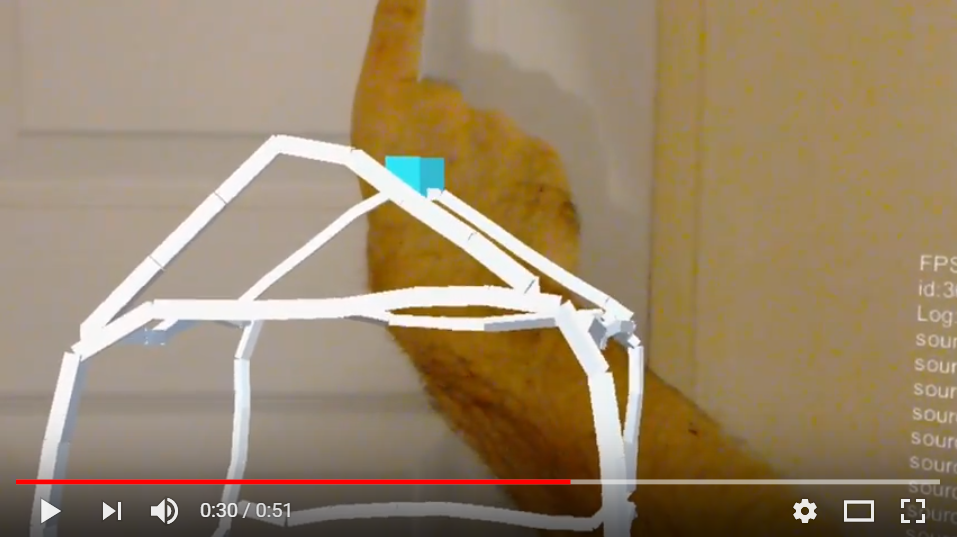 https://www.youtube.com/watch?v=YbvLJo5EPdA
On peut aller chercher une référence vers un objet de façon visuelle ou bien de façon programmatique :
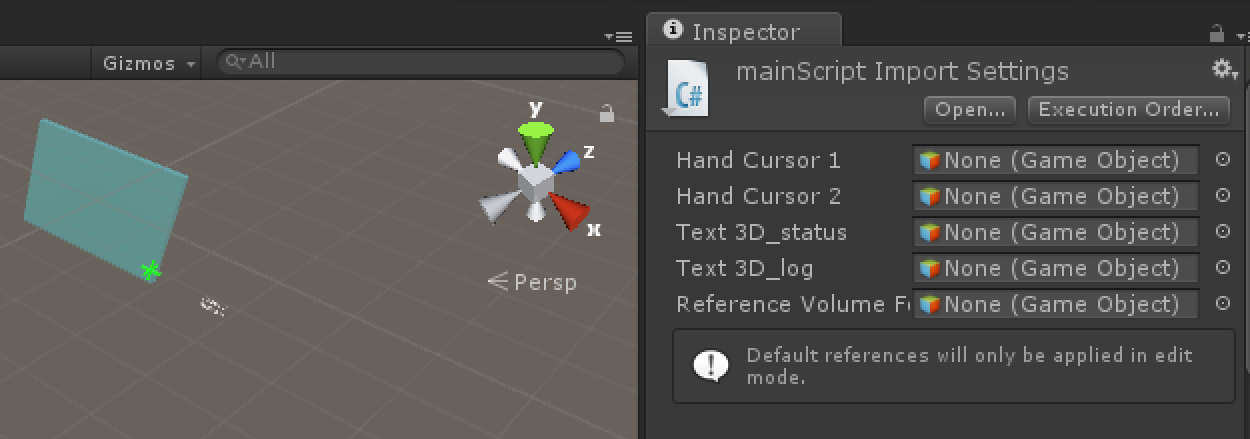 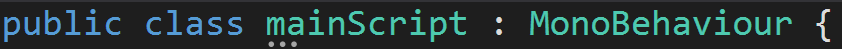 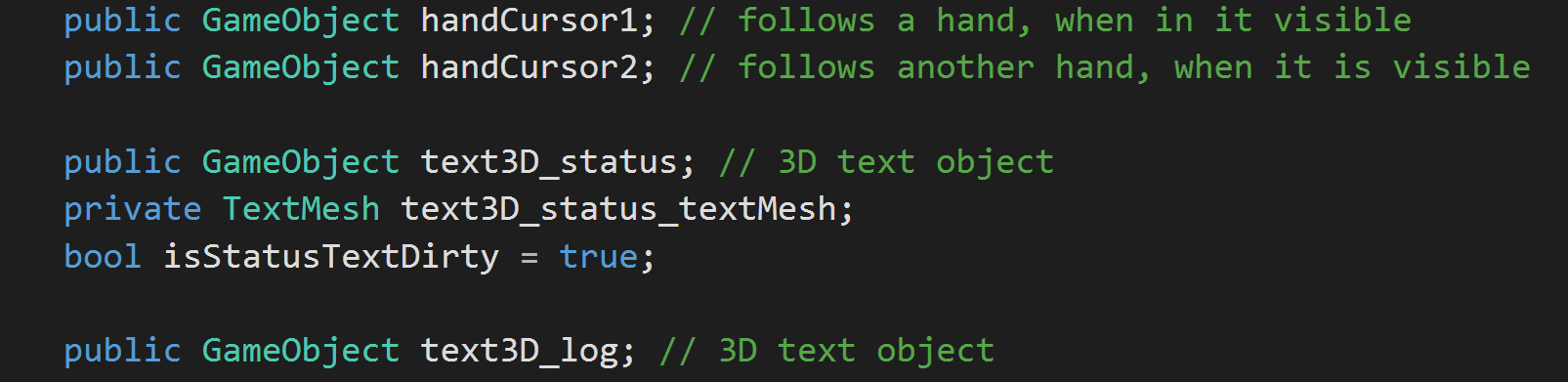 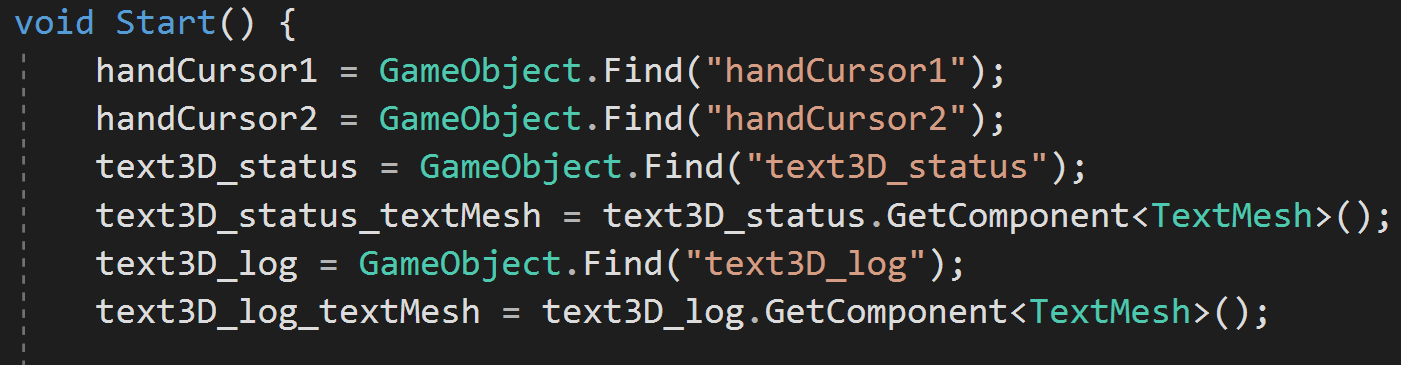 To get a reference to a GameObject that you created in Unity’s 3D scene, there are two approaches:
1. Give the object a name in the Unity Editor, and then add some code like this to your script:
	GameObject g = GameObject.Find("objectName");
2. If you have an object X in your scene with an associated script, the script’s class will derive from MonoBehaviour, and in that class you can define a public data member
	public GameObject g;
… and then in the Unity Editor, when you select X and look in the inspector, you should see a field for “g” where you can drag-and-drop in some other GameObject, causing g to be initialized to a reference to that GameObject when your code runs.  These fields appear in the inspector for all public data members, so they are also useful for exposing parameters for the script’s code.
To toggle the visibility of a GameObject, try using
	GameObject obj = …
	bool isVisible = ...
	obj.SetActive( isVisible );

To query the visibility of an object, try obj.activeSelf or obj.activeInHierarchy
// comment calculer le frame rate
public class blah : MonoBehaviour {
    int numFramesRenderedSinceLastCalculationOfFPS = 0;
    float timeOfLastCalculationOfFPS = 0; // in seconds
    float framesPerSecond = 0; // FPS

    void Start() {
        timeOfLastCalculationOfFPS = Time.time;
    }
    void Update() {
        numFramesRenderedSinceLastCalculationOfFPS ++;
        float currentTime = Time.time;
        float deltaTime = currentTime - timeOfLastCalculationOfFPS;
        if (deltaTime >= 1.0f /* in seconds */) {
            framesPerSecond = numFramesRenderedSinceLastCalculationOfFPS / deltaTime;
            timeOfLastCalculationOfFPS = currentTime;
            numFramesRenderedSinceLastCalculationOfFPS = 0;
        }
    }
}
Dans un projet Unity, les seuls sous-répertoires à conserver obligatoirement sont "Assets/" et "Project Settings/". Le sous-répertoire "Library/" peut être supprimé (pour conserver de l'espace lors de archivage) et il sera regénéré automatiquement par Unity au besoin.
Pour s'amuser avec une tour de blocs: créer un cube, et faites Add Component / Physics / Rigidbody, ensuite dupliquer le cube à plusieurs reprises.  Créer aussi un cube (sans Rigidbody) pour servir comme sol.
C#
Prononcé C-sharp
Créé en 2000 par Microsoft pour le framework .NET
Combine des aspects intéressants et utiles d'autres langages:
garbage collection (gestion de mémoire automatique), contrairement au C++
fortement typé (contrairement au JavaScript, Python)
permet le "operator overloading" (contrairement au Java, JavaScript)
permet les paramètres par défaut (contrairement au Java)
vitesse d'exécution comparable au Java, beaucoup plus rapide que le JavaScript, mais pas aussi rapide que C++
Facile à apprendre pour programmeurs expérimentés en Java ou C++
Seul langage supporté par Unity
Lab 2 – Interfaces 3DOption 1: Javascript
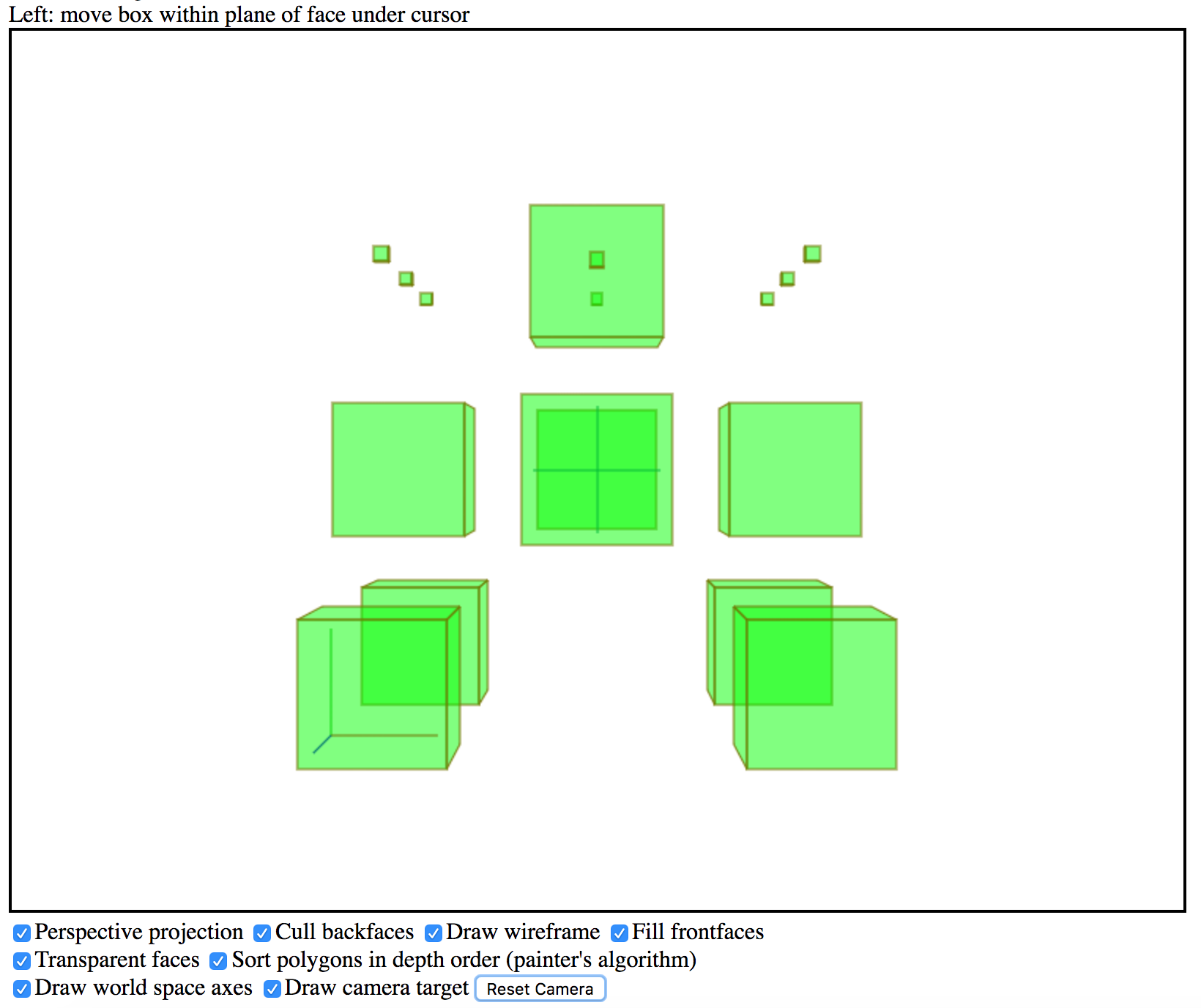 Lab 2 – Interfaces 3DOption 2: Unity/C#
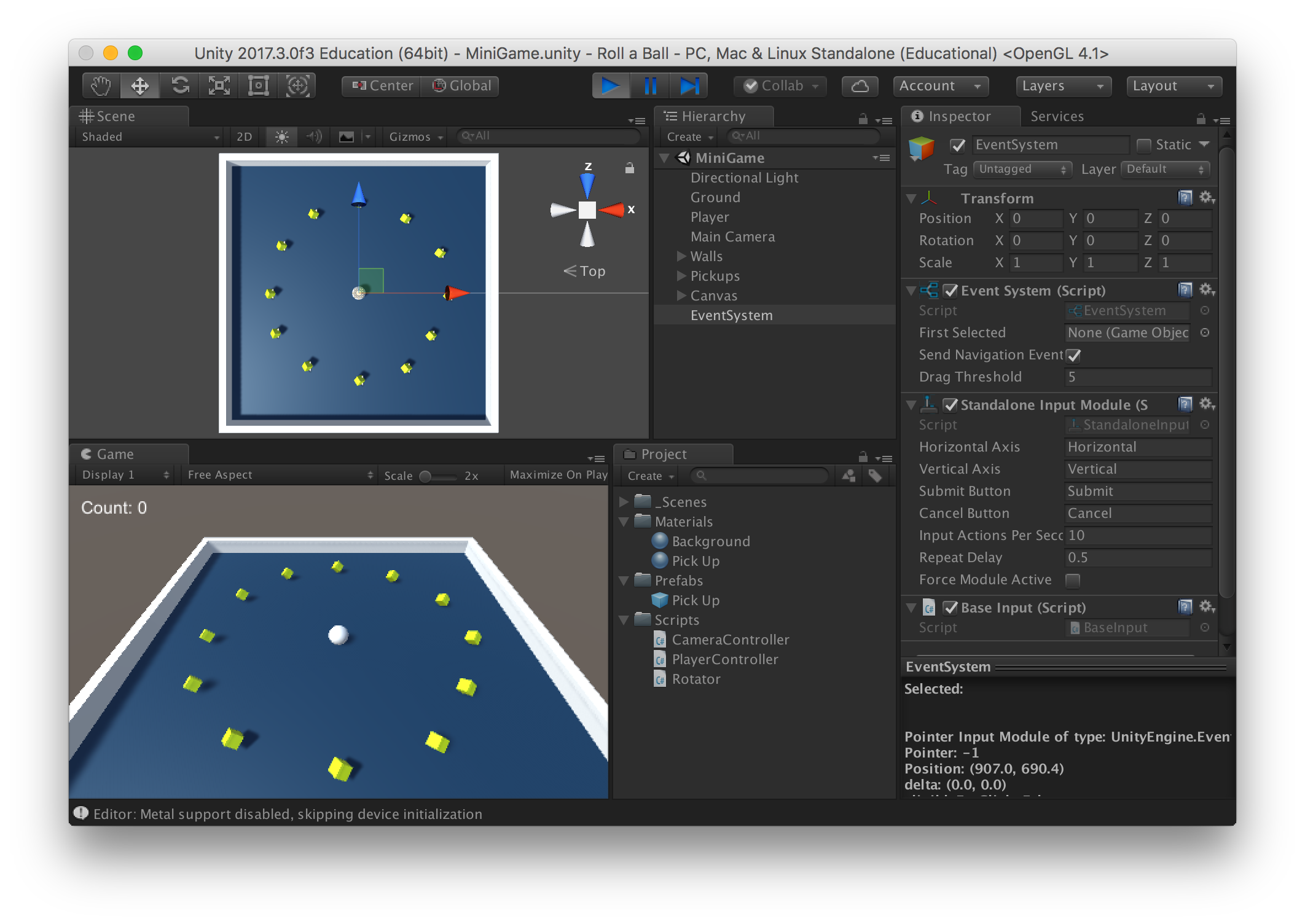